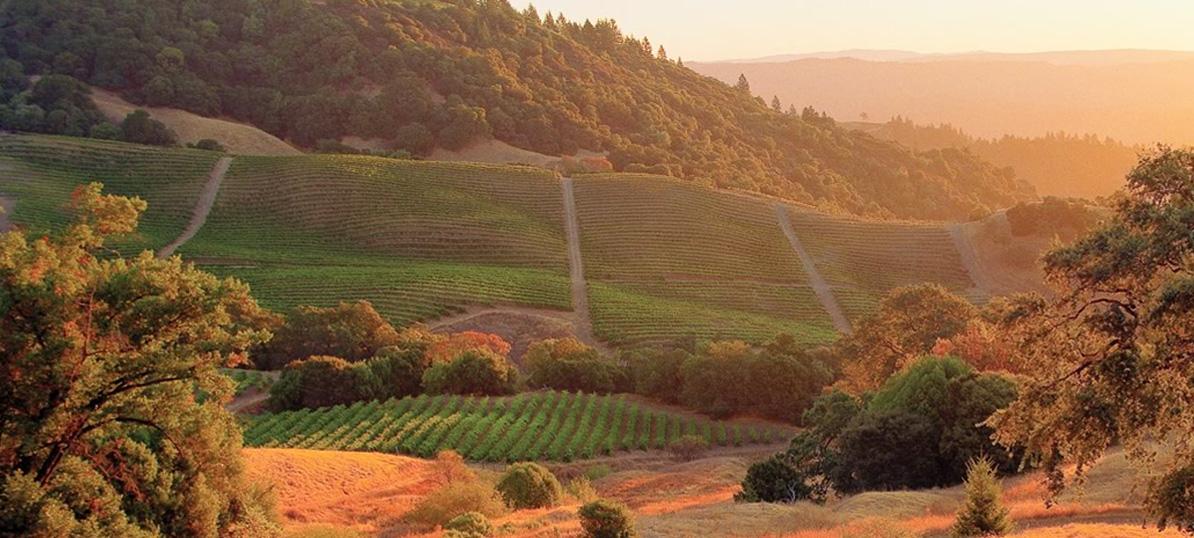 Conservation-smart planning: 
Asserting Natural and Working Lands in Land Use Scenario Development and Decisions
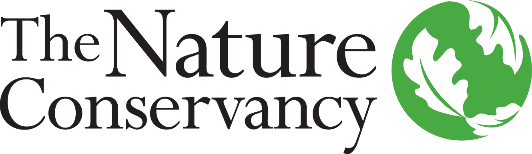 Liz O’Donoghue
Carrie Schloss
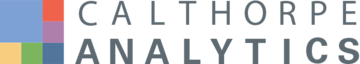 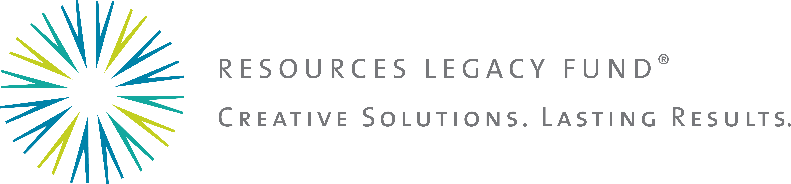 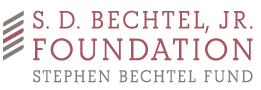 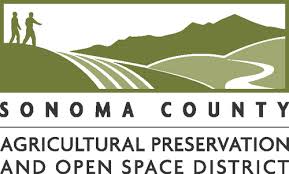 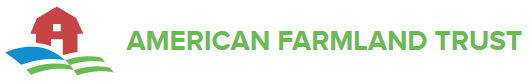 Outline

Current trends in land use 

The conservation module: a new tool to encourage sustainable growth

Conservation Module in action
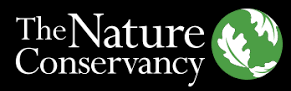 Conserving the lands and waters on which all life depends
1M   600    120M    69
YEARS	   MEMBER               SCIENTISTS	      ACRES CONSERVED 	          COUNTRIES
[Speaker Notes: Our mission is…

Traditionally a land trust, we’ve protected over 120 million acres world wide]
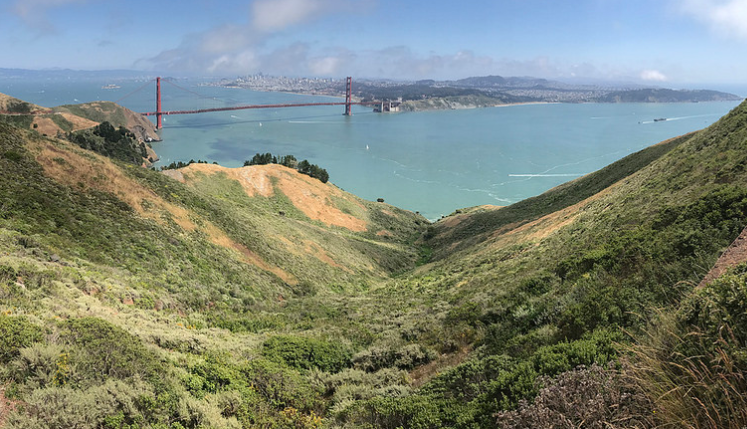 Conservation successes in California
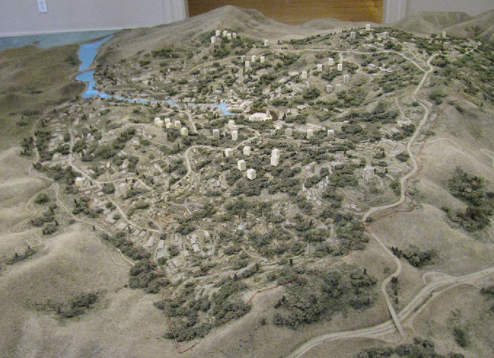 Attribution 2.0 Generic (CC BY 2.0) by albedo20 via Flickr
Success can be measured as what would have happened if we didn’t act
California Historical Society exhibit
[Speaker Notes: Many of our conservation successes have been here in CA.  Has anyone been to the Marin headlands? For those of you who have you may recognize the view in the picture on the right.  It is a beautiful area to hike or bike with gorgeous views of the ocean, the bay, and the golden gate bridge.

What you may not know is that that area was all slated for development into a sprawling suburb called Marincello in the 1970’s.  A model of that development is pictured here on the left. The suburb gate posts were already built, and the entrance road was already graded when TNC purchased the land from the developer  It is now part of Golden Gate NRA which hosts 16 million visitors annually.

We can measure conservation success as what would have happened if we didn’t act.]
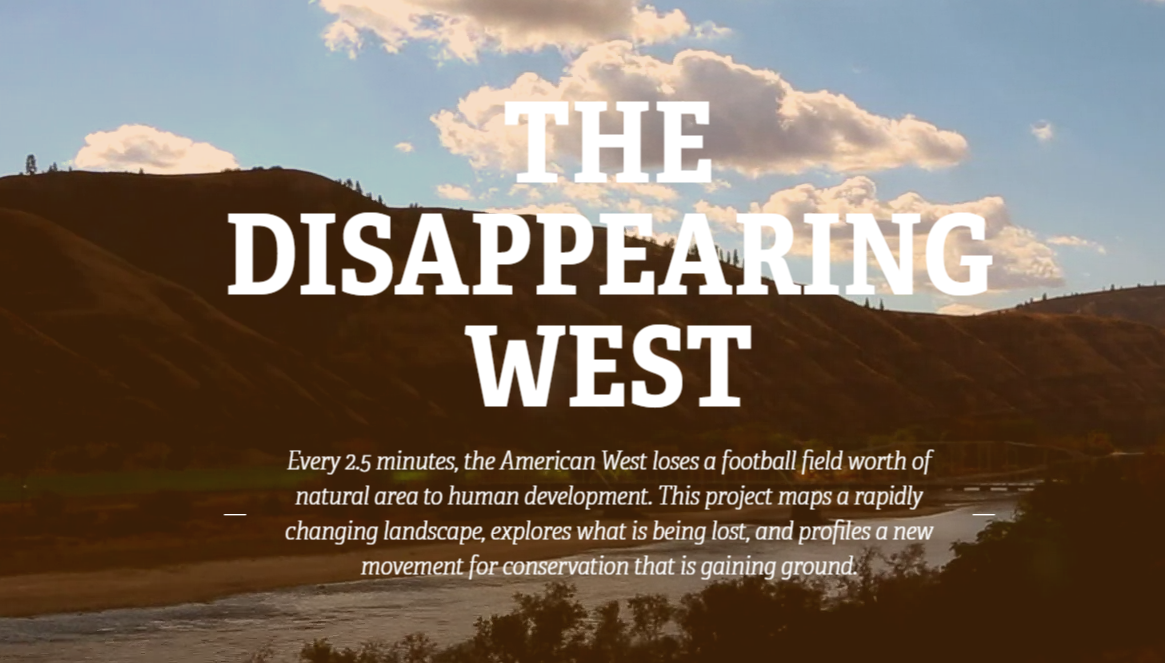 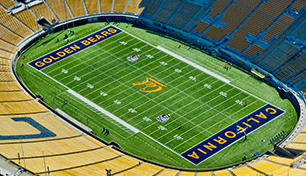 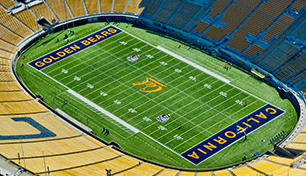 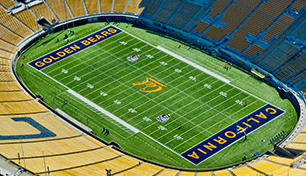 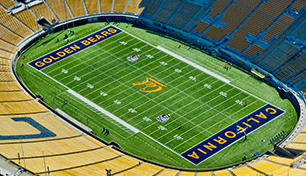 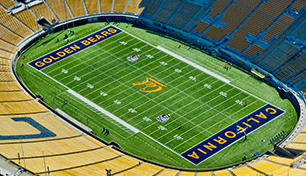 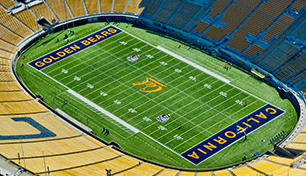 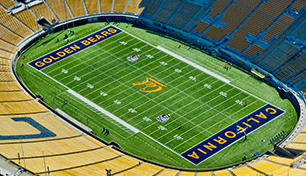 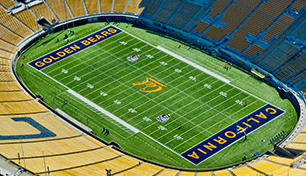 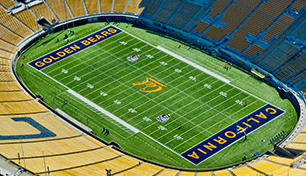 Every 2.5 minutes the American West loses a football field worth of natural area to human development
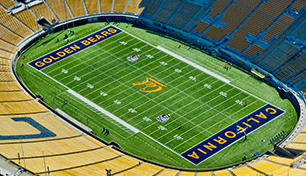 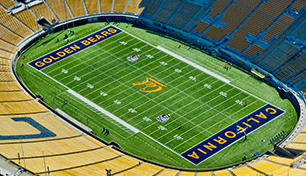 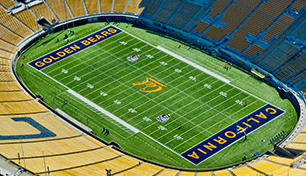 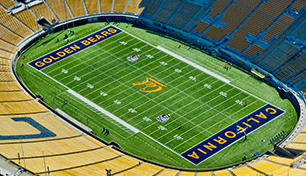 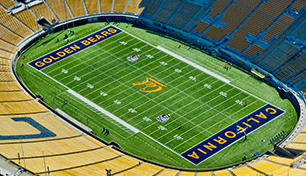 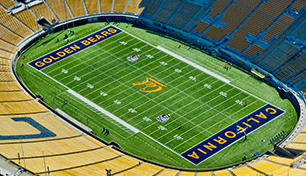 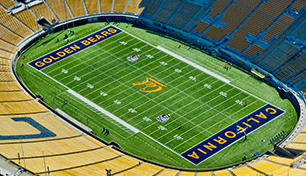 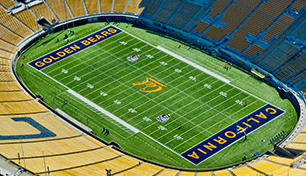 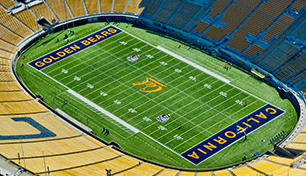 Conservation science partners 2016
[Speaker Notes: That is what was happening then, lets take a look at the challenges we are facing now. Recently a report entitled the Disappearing west was released.  This report exposed the alarming rate at which the west is losing its natural land to human development.  

Every 2.5 minutes…

In the time that we are talking here today we’ll have lost 18 football fields to development]
Square Miles Lost to Urban Sprawl 2001-2011
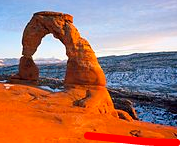 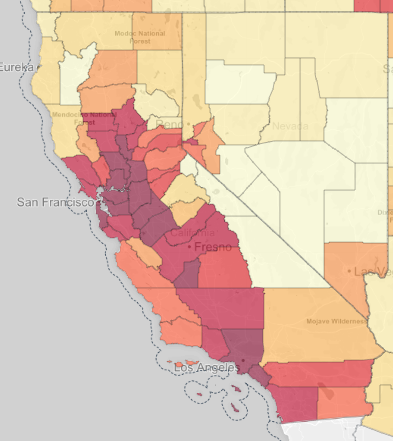 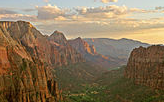 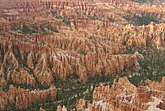 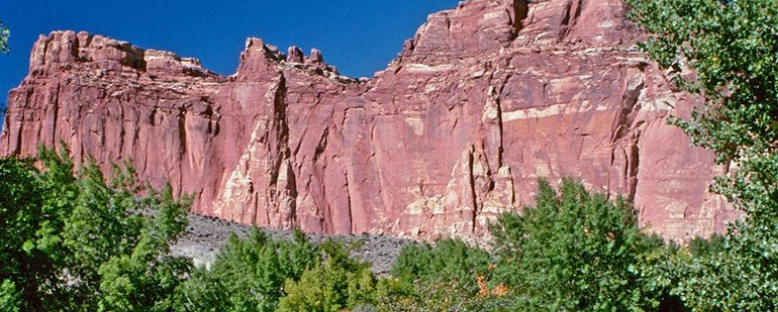 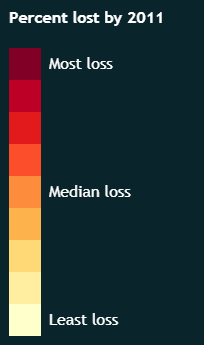 Conservation science partners 2016
[Speaker Notes: Most of the natural lands that are lost are due to urban sprawl, and in the decade 2001-2011 California was  leader in the conversion of natural lands to urban sprawl.  California lost over 800 square miles of natural lands to development.  That is more than the land area of Arches, Bryce, Zion, and capitol reef national parks combined!]
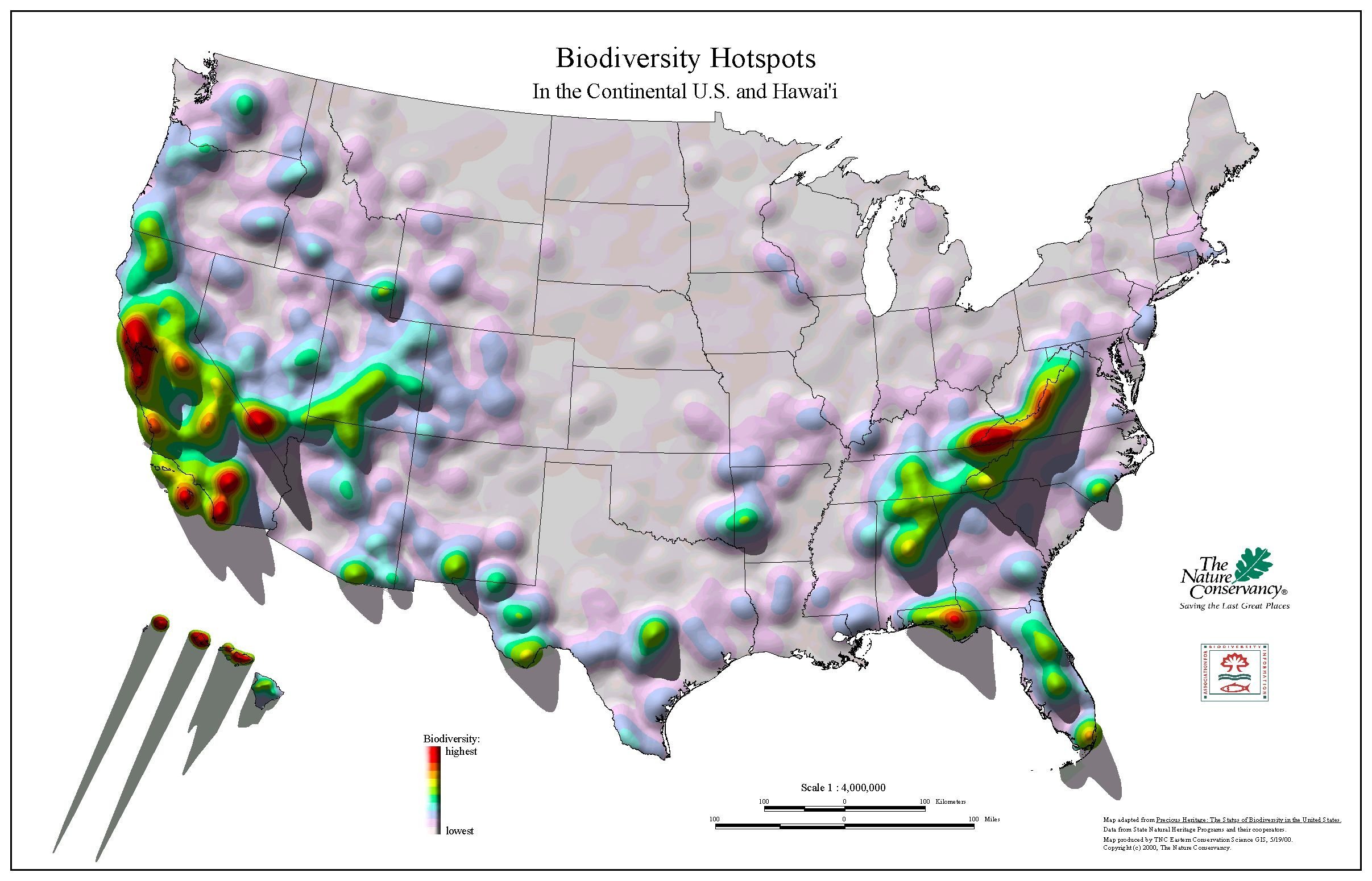 Biodiversity
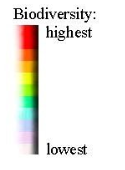 Highest
Lowest
[Speaker Notes: This is particularly problematic because CA is a global biodiversity hotspot.  That means that the CA is home to enormous diversity of plants and animals including plants and animals that are found no where else.  These areas also have a diversity of ecosystems and that means there are a lot of services that nature provides in these areas. At the nature conservancy we aren’t just trying to protect land, we want to protect land that supports both biodiversity and the ecosystems that we depend on and we often focus on these hotspots.]
California is still growing…
10 million more people by 2050
How can conservation keep pace with this scale of growth?

How can we accommodate growth sustainably and still protect California’s vibrant natural and agricultural resources?
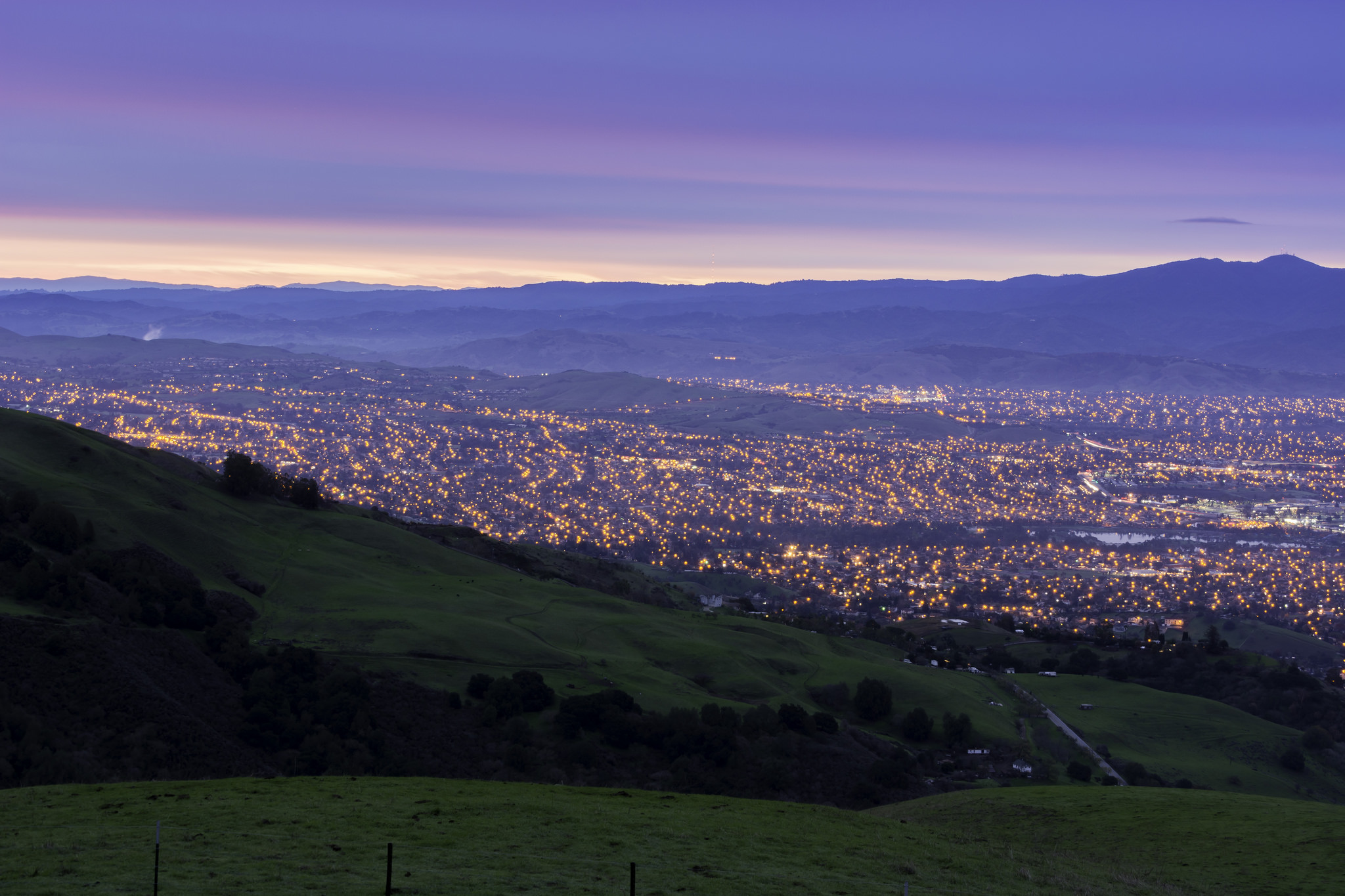 More resources, 
to protect more land
Protect More Natural Land
Spend Less Money
+
=
[Speaker Notes: Let’s take a step back and look at a really simple conceptual equation.  We want to protect more land in order to keep pace. If we can find ways to do that where we can spend less money, we will have more resource to protect more land.  We are continuously innovating on ways to meet this challenge.]
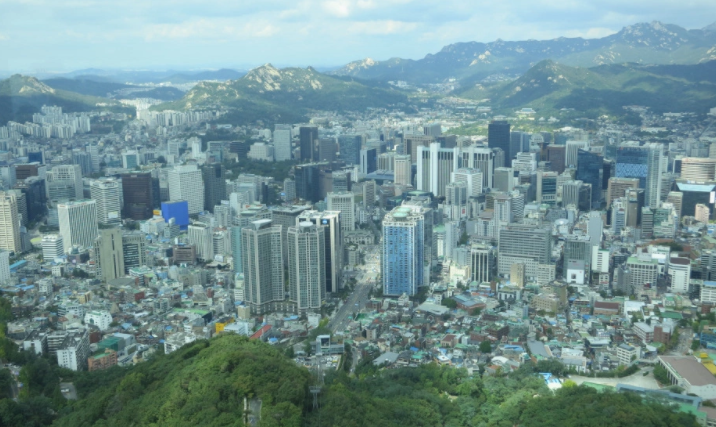 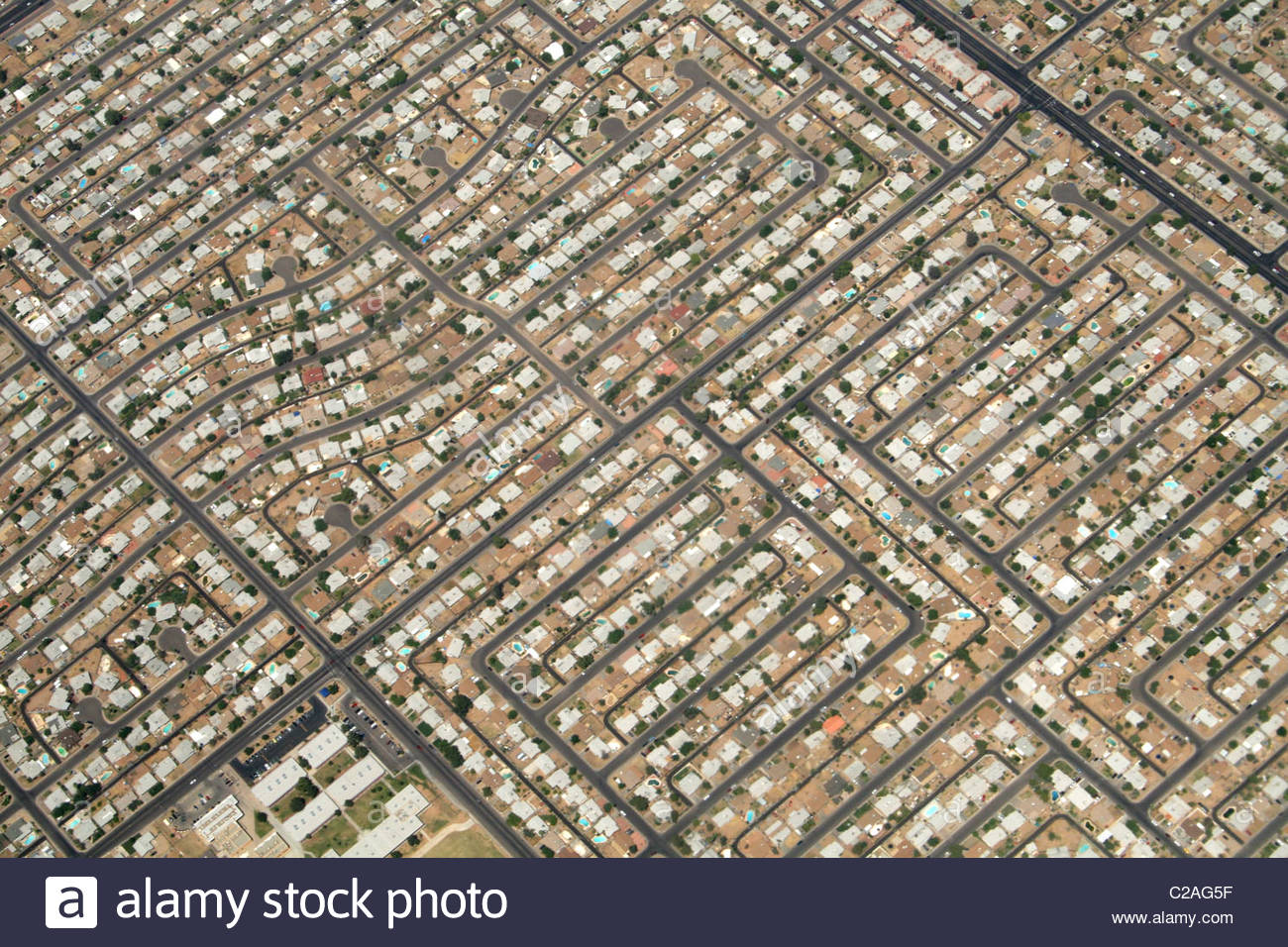 Photo: Andrew Amiet
Is open space designated as a park?
Or…..  protection through zoning and smart growth by avoiding sprawl?
[Speaker Notes: Image on left - Seoul south korea]
Can we transform the driver of the loss of natural lands into a driver for conservation of natural lands?
Growth is planned
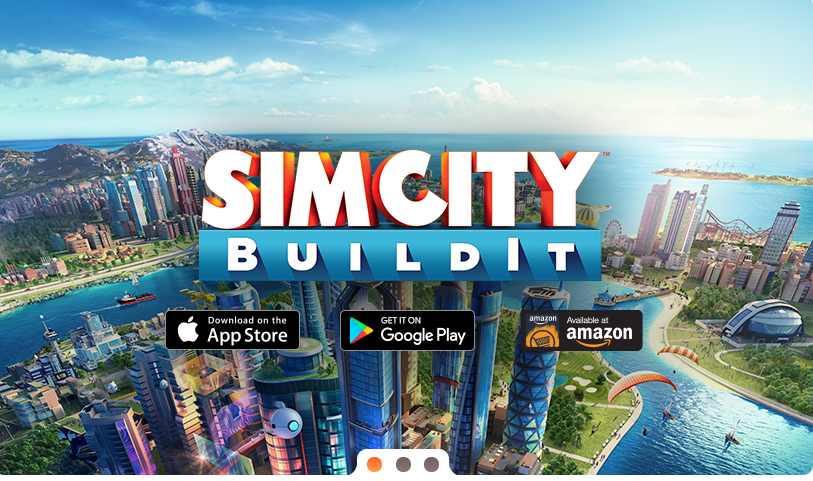 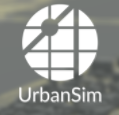 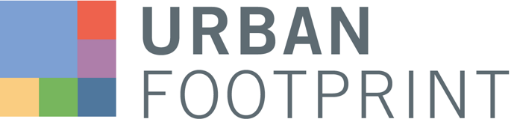 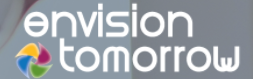 It all happens on Tuesdays…
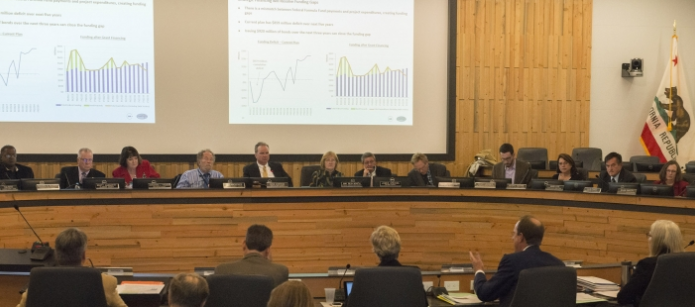 County General Plans

Regional Transportation Plans

LAFCO decisions
Scenarios allow you to ask  what if?
What if growth is limited to the urban growth boundaries?
What if growth is concentrated in just the major cities?
What if growth is characterized by the historic pattern of sprawl?
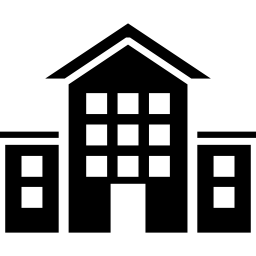 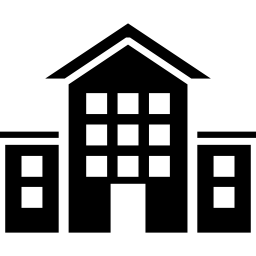 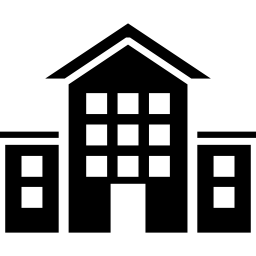 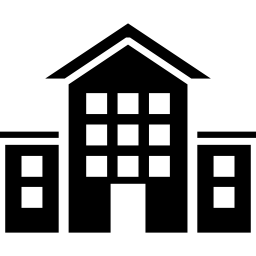 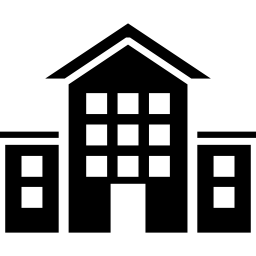 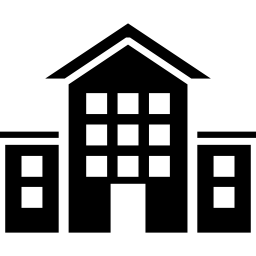 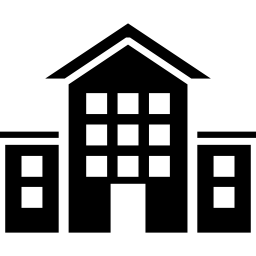 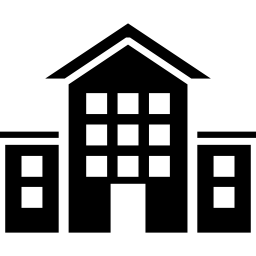 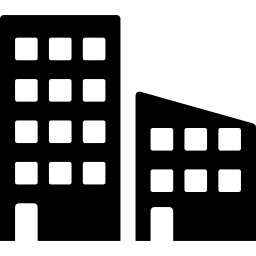 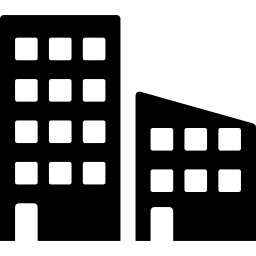 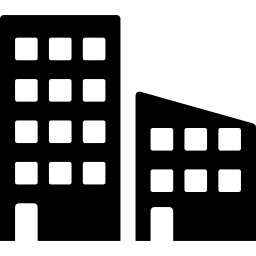 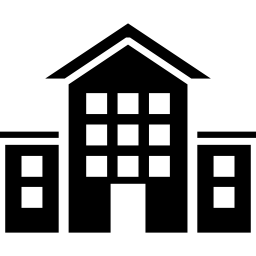 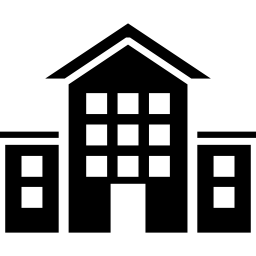 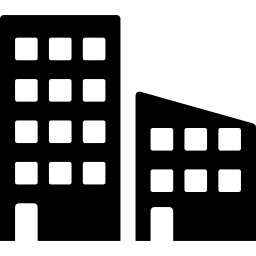 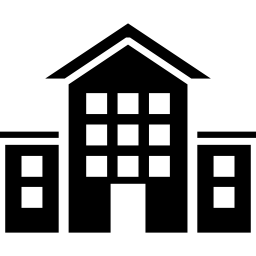 Icon made by Freepick from flaticon.com
[Speaker Notes: Carrie starts]
What if growth avoids conservation priorities?
UF in action: Santa Monica Mountains Conservancy
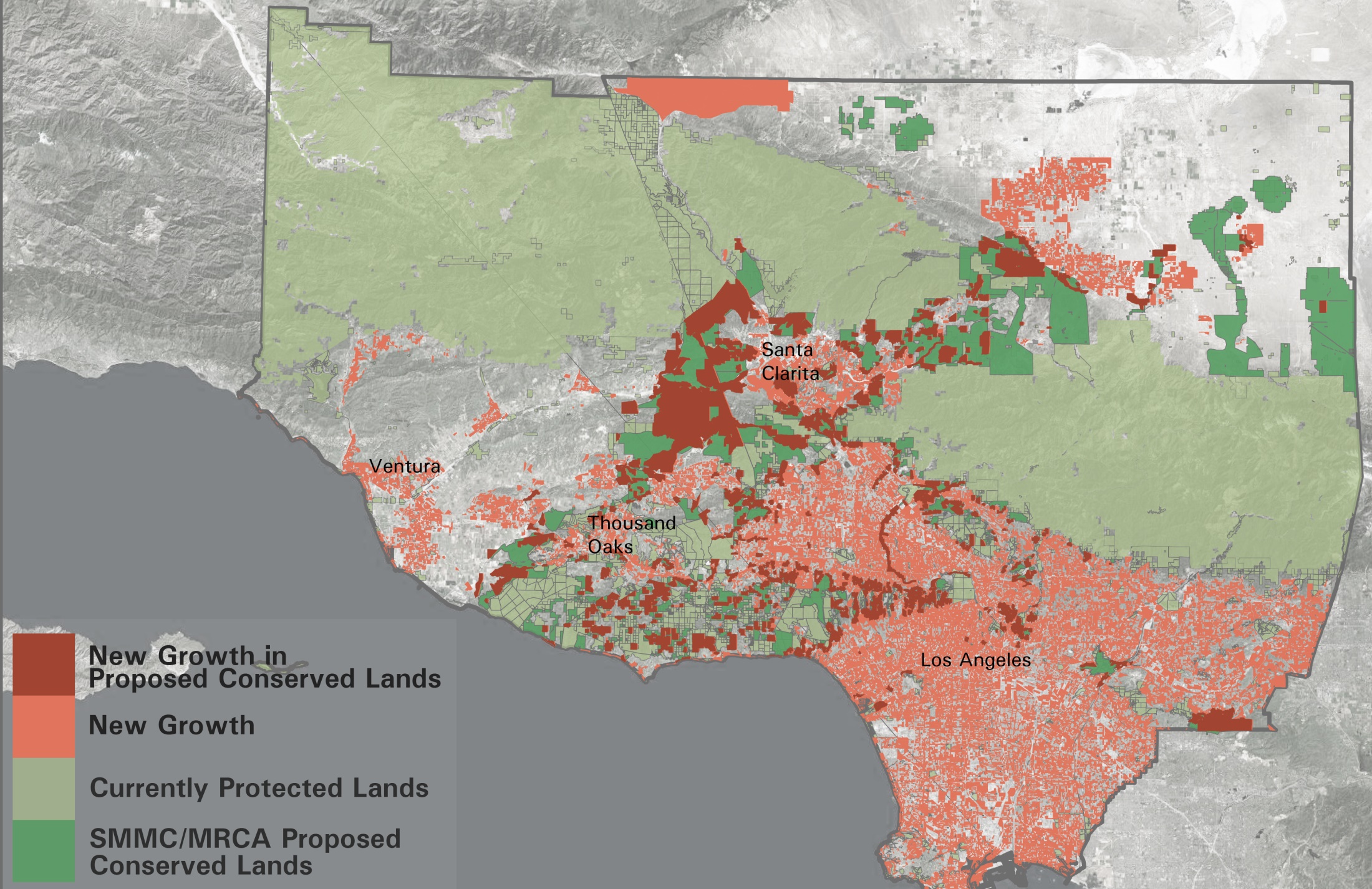 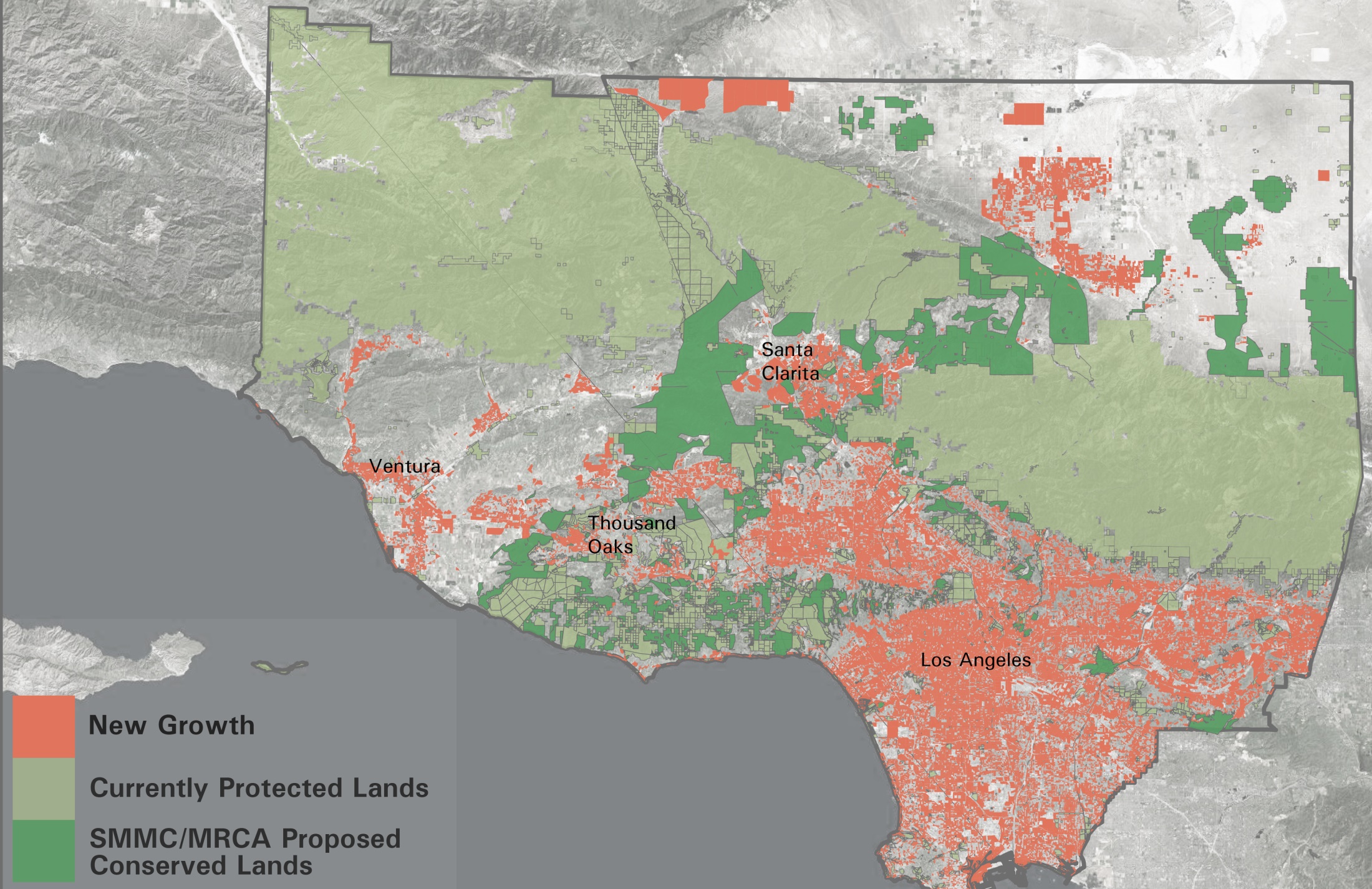 [Speaker Notes: Growth can also be planned to avoid conservation priorities.  Lets take a look at a real world example.  Here, future growth in the LA region that followed historic growth patterns would result in new growth in areas the Santa Monica Mountains Conservancy has identified as priority lands for protection.  What if that same growth were to be allocated as infill into an already urbanized landscape.]
What do these development patterns mean for household costs?
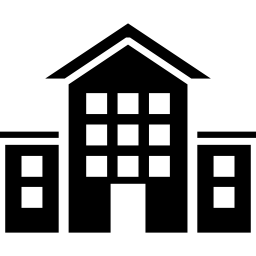 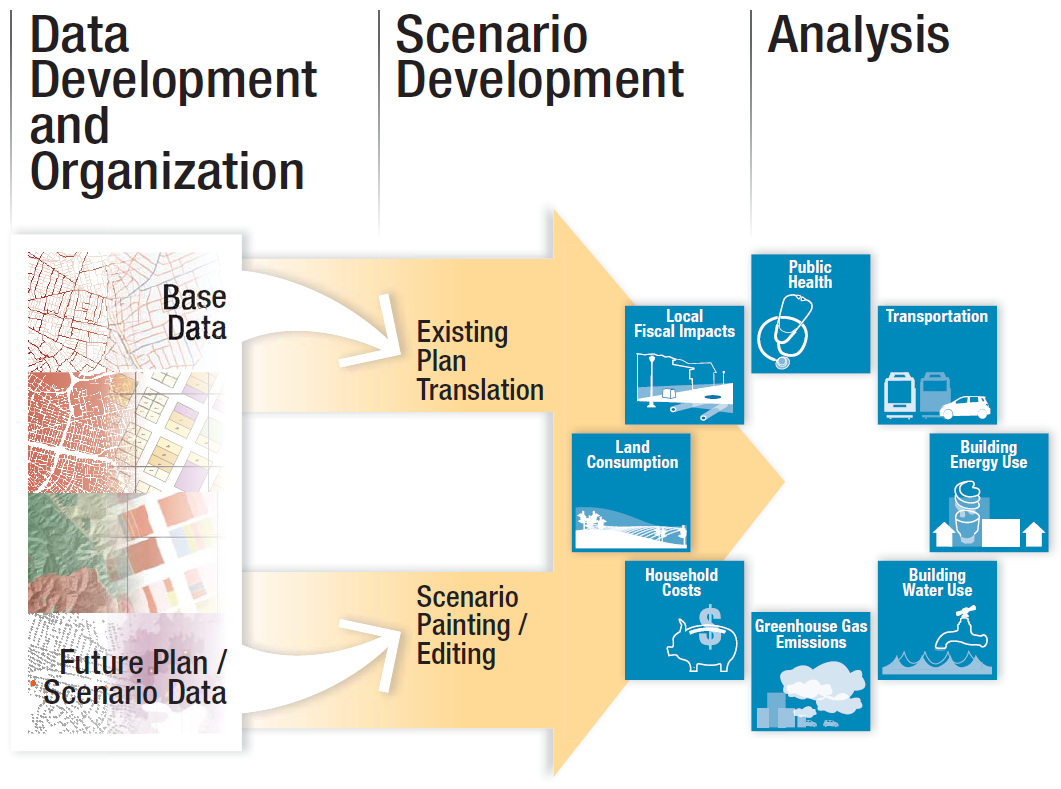 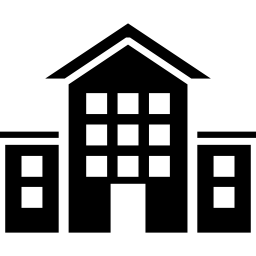 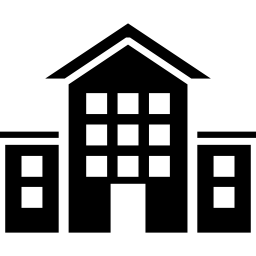 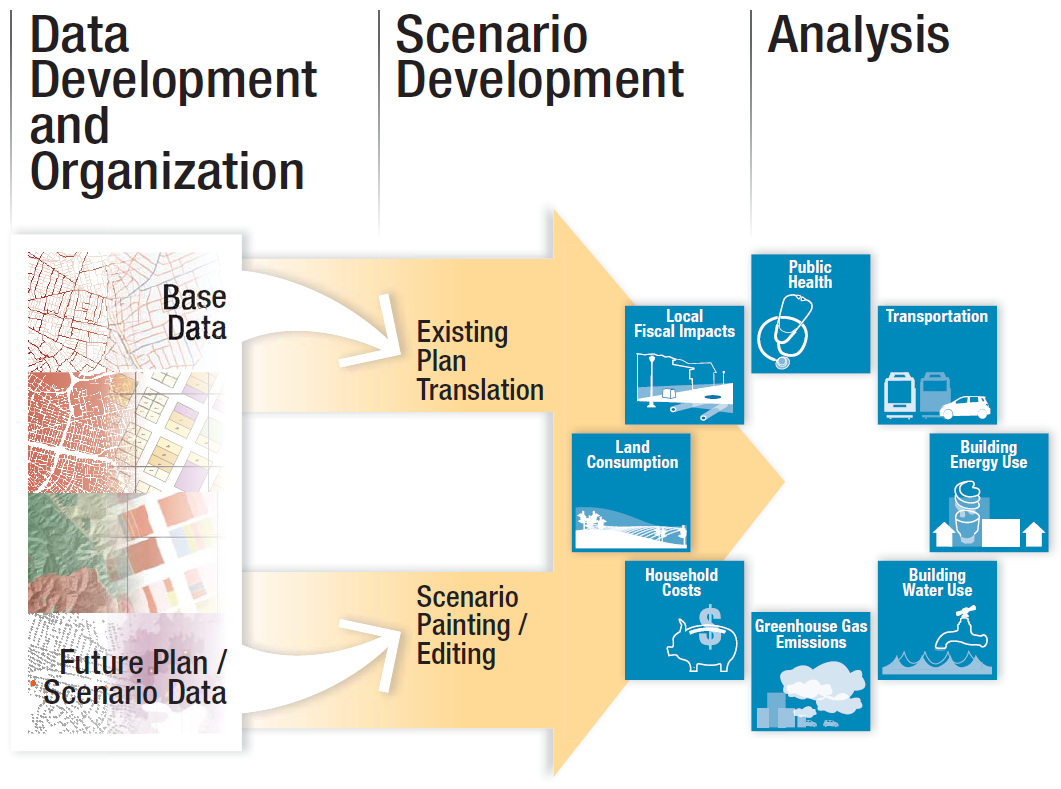 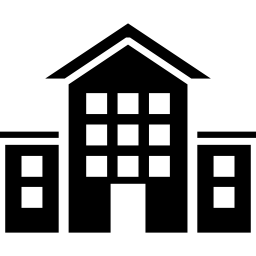 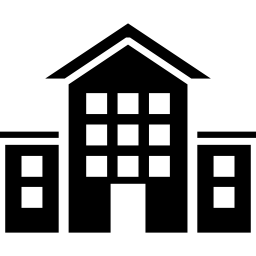 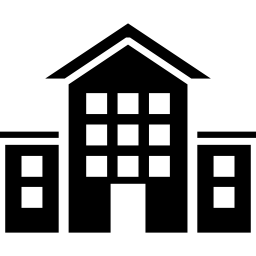 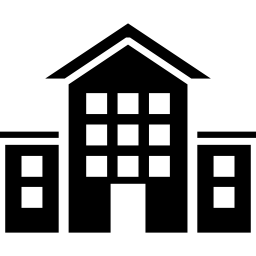 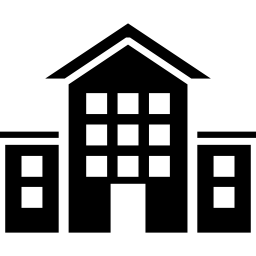 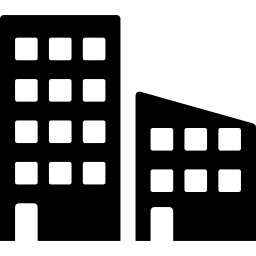 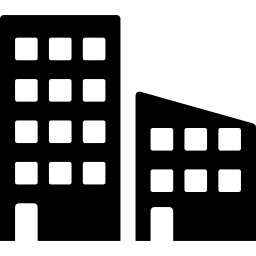 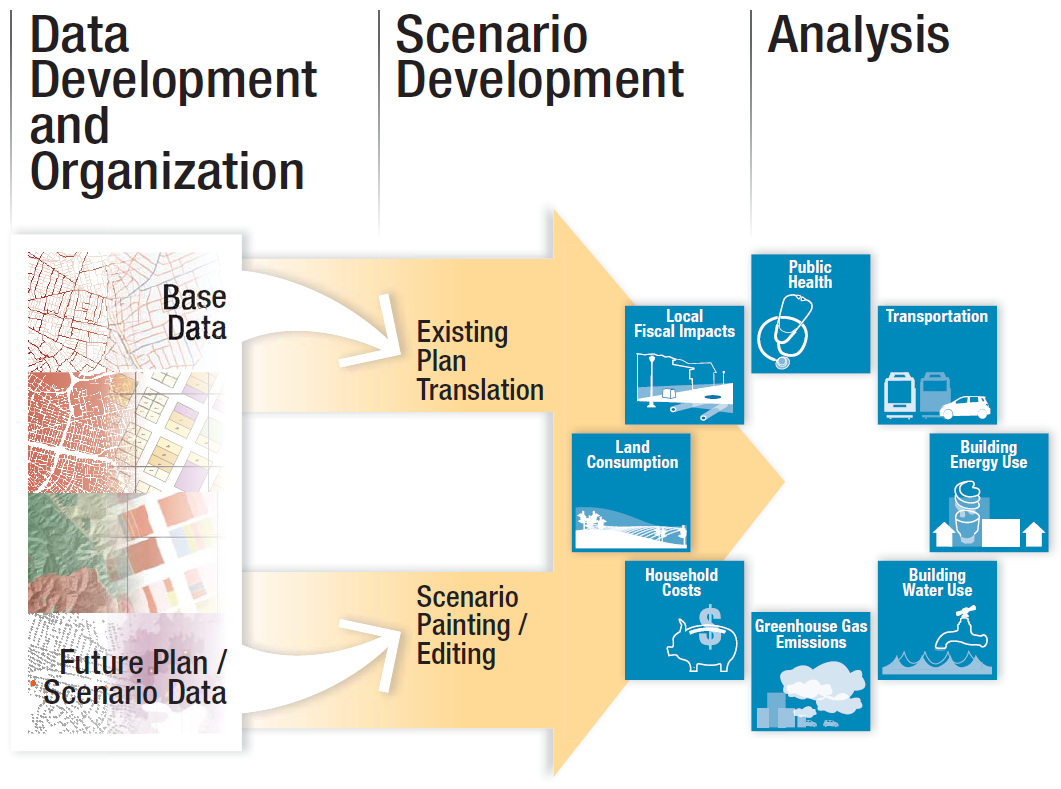 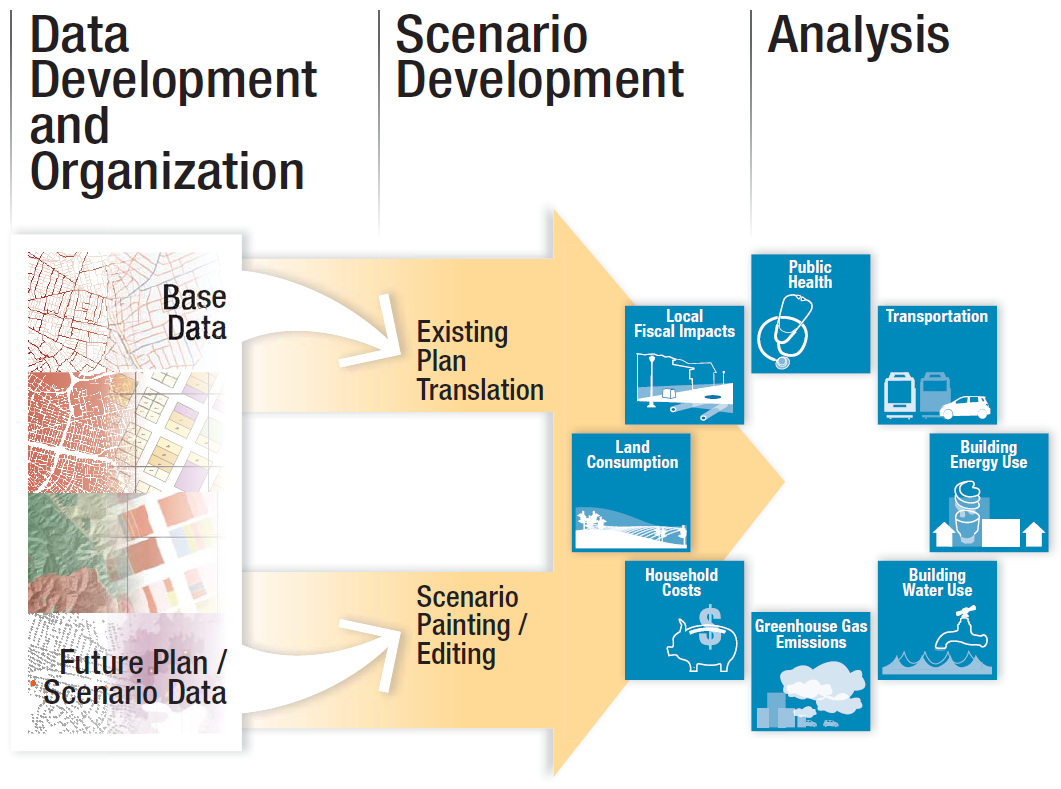 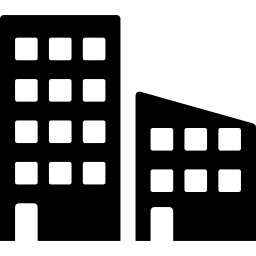 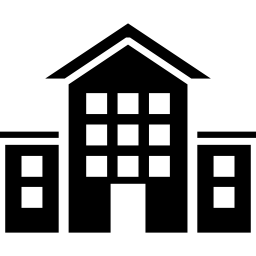 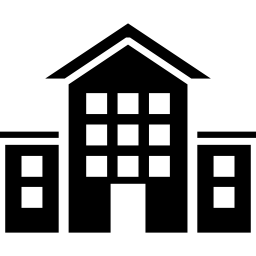 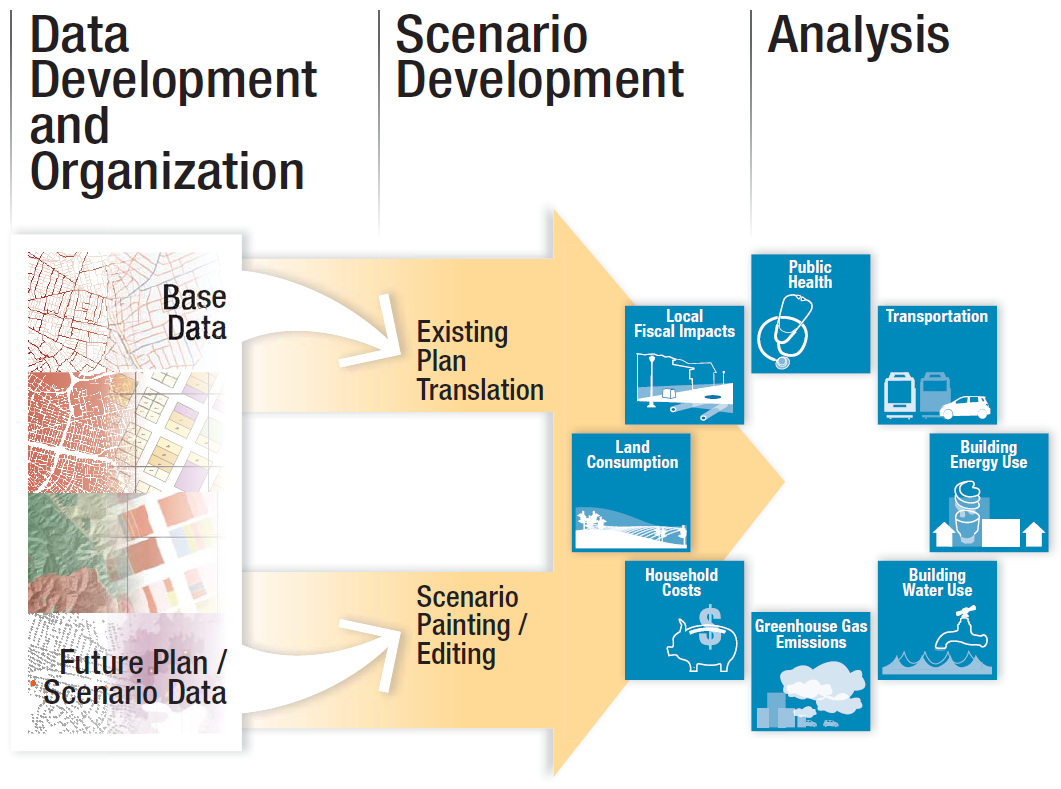 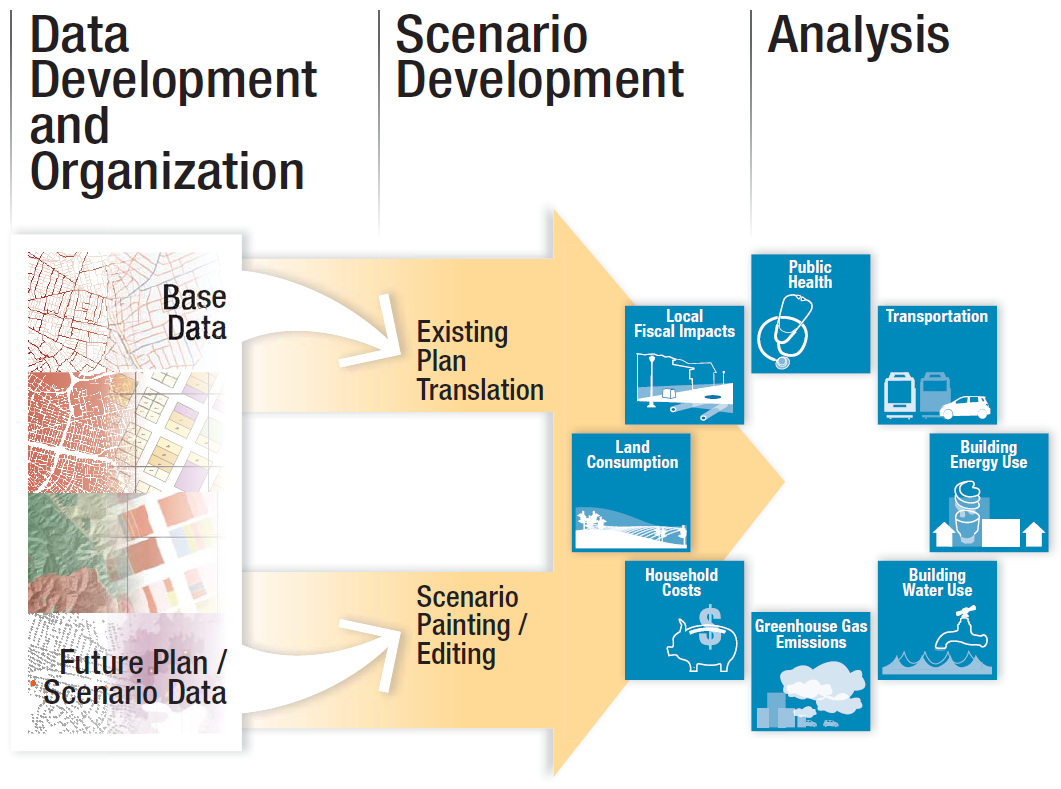 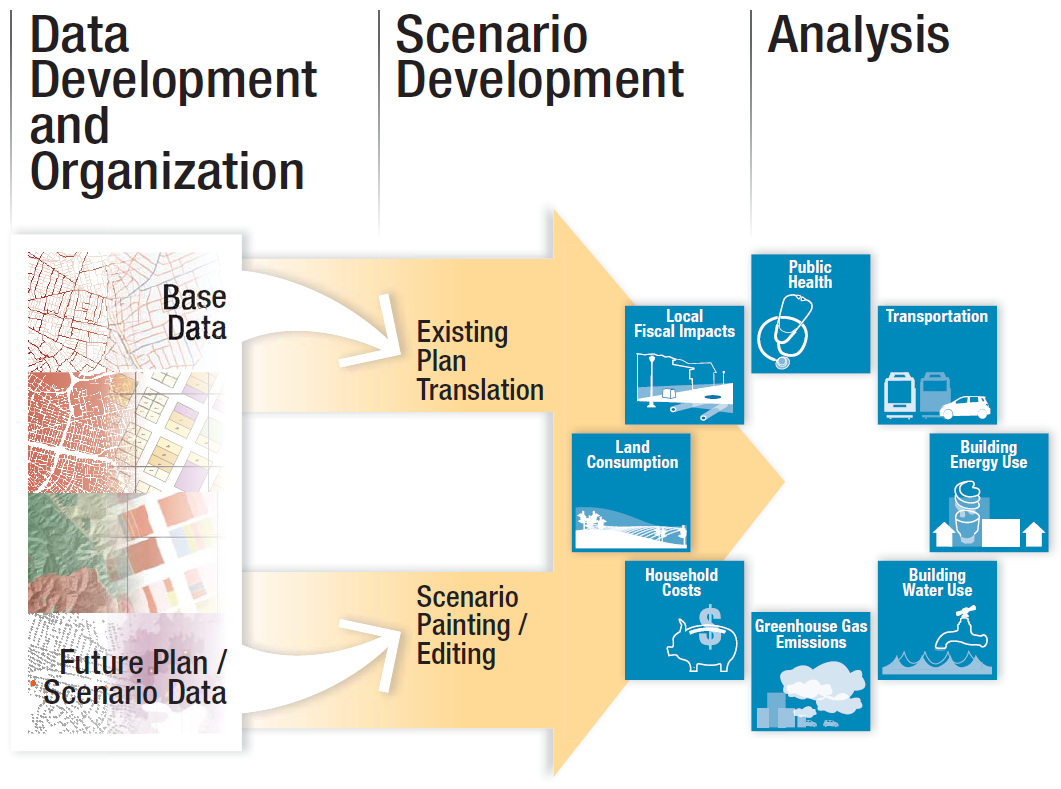 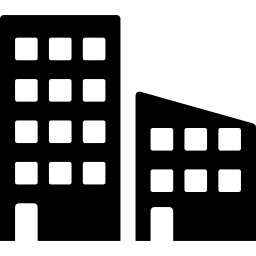 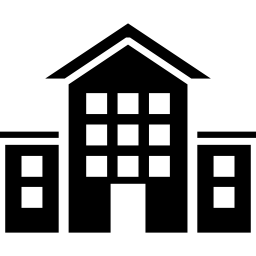 Icon made by Freepick from flaticon.com
What do these development patterns mean for building water use?
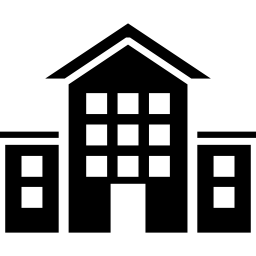 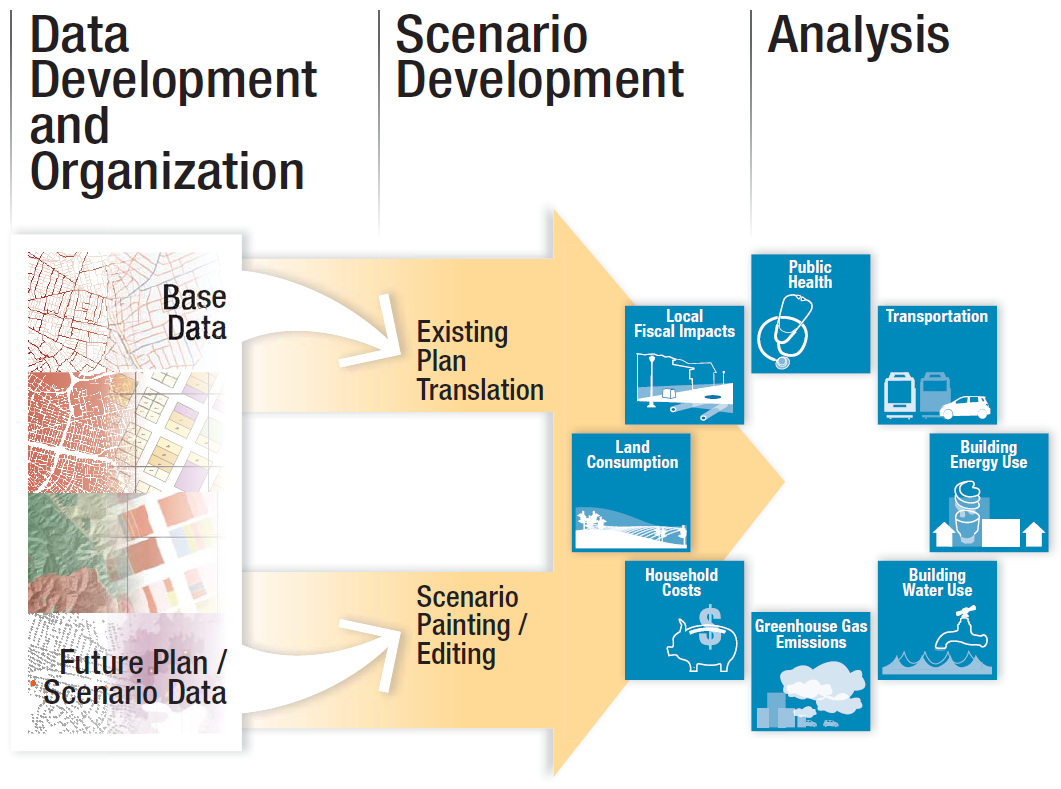 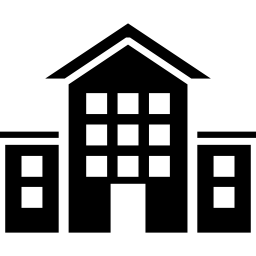 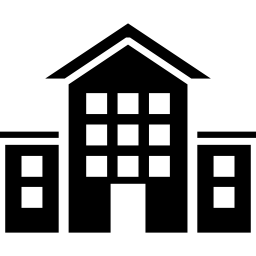 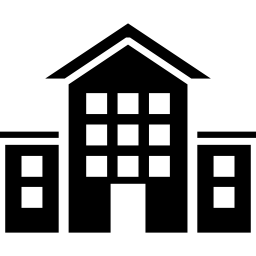 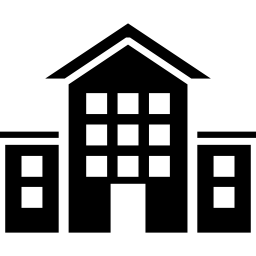 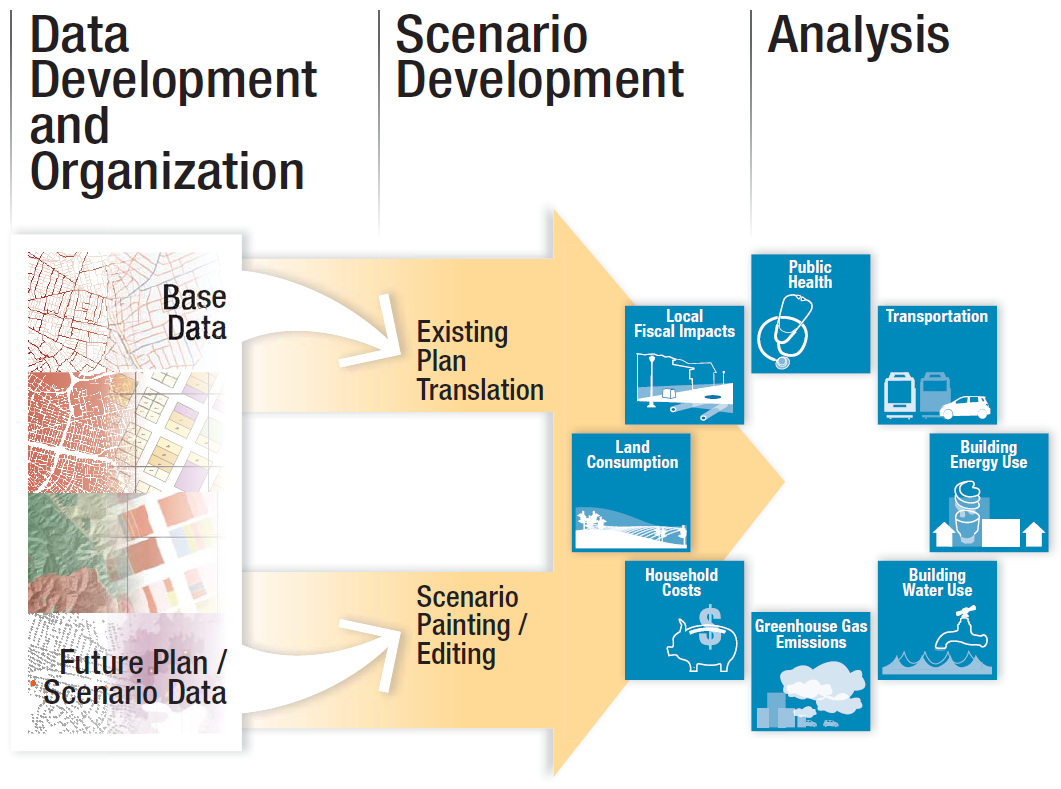 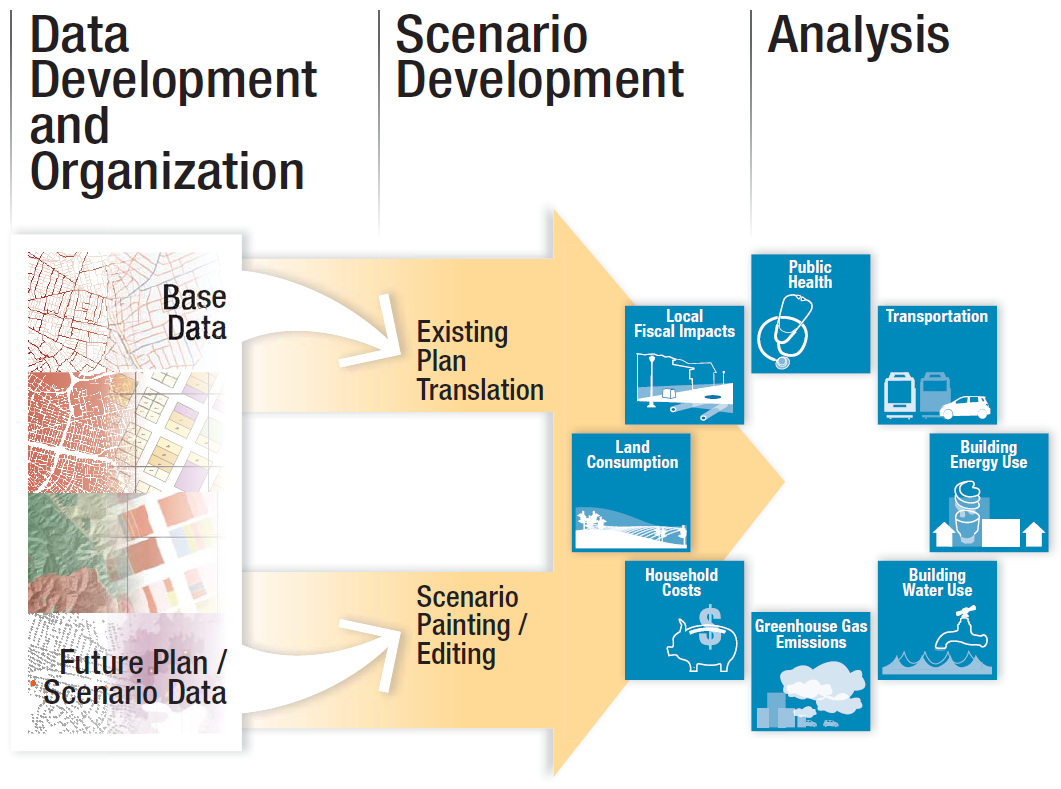 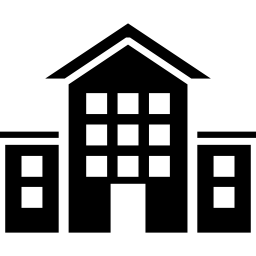 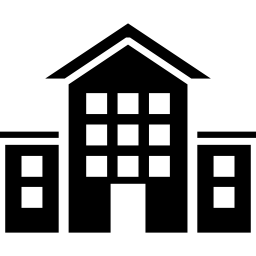 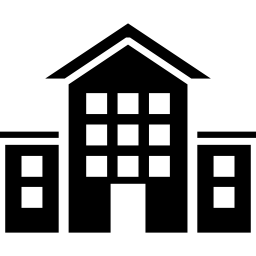 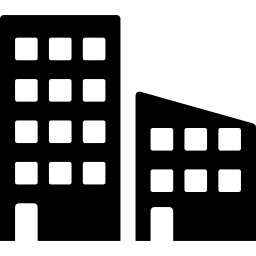 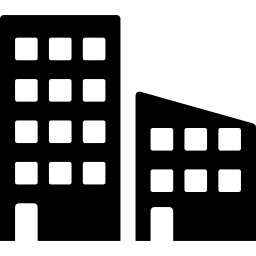 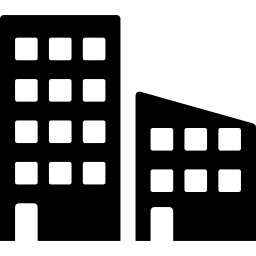 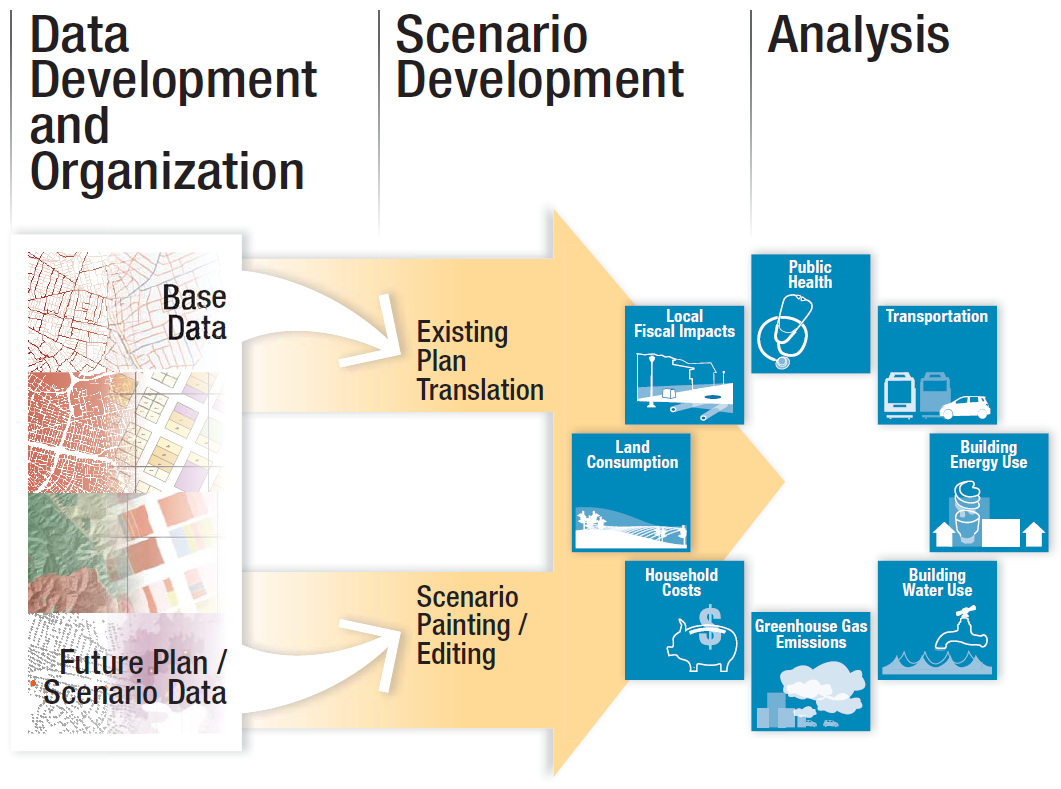 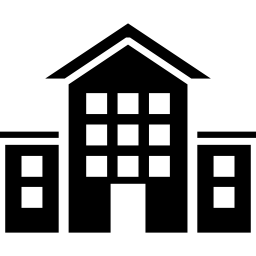 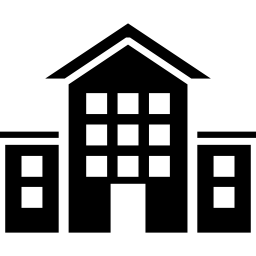 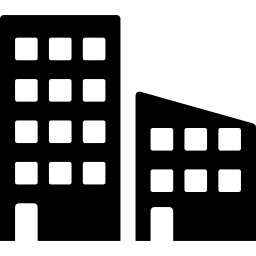 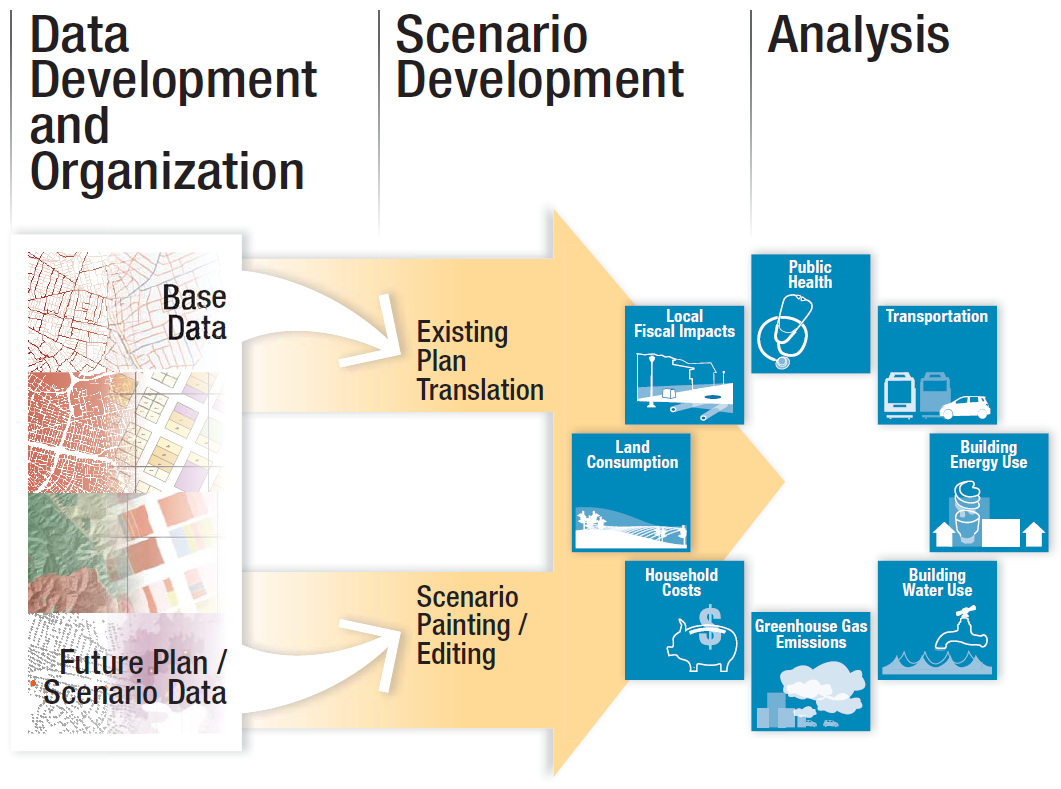 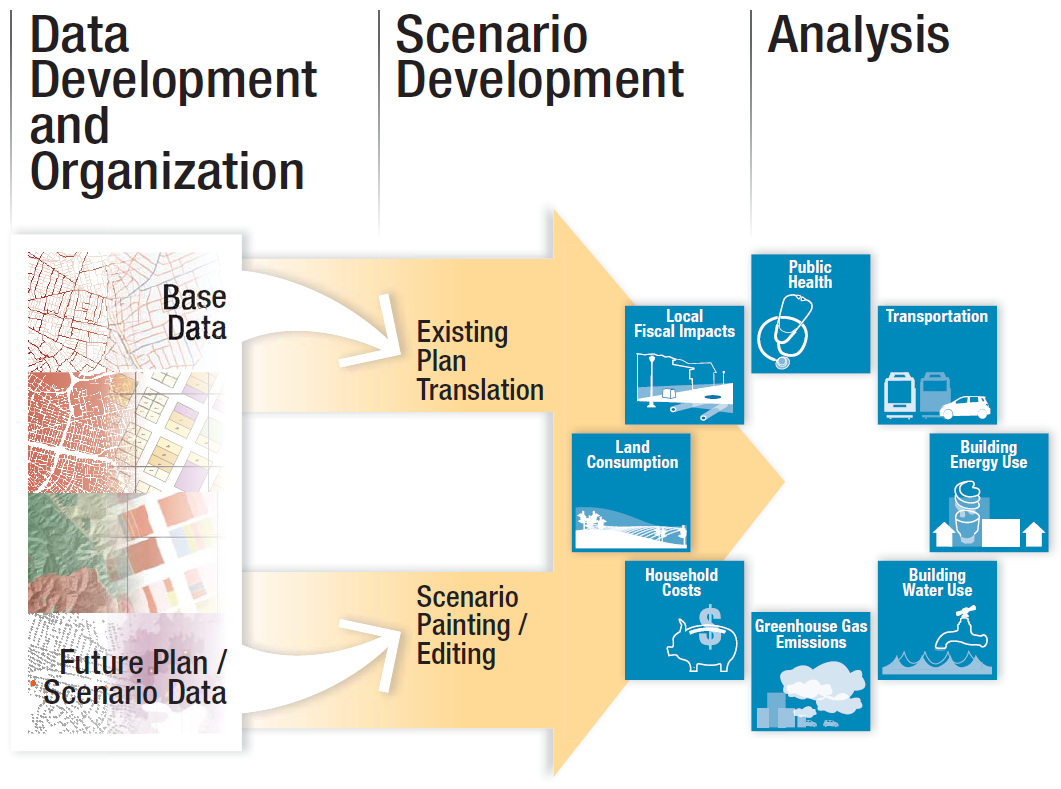 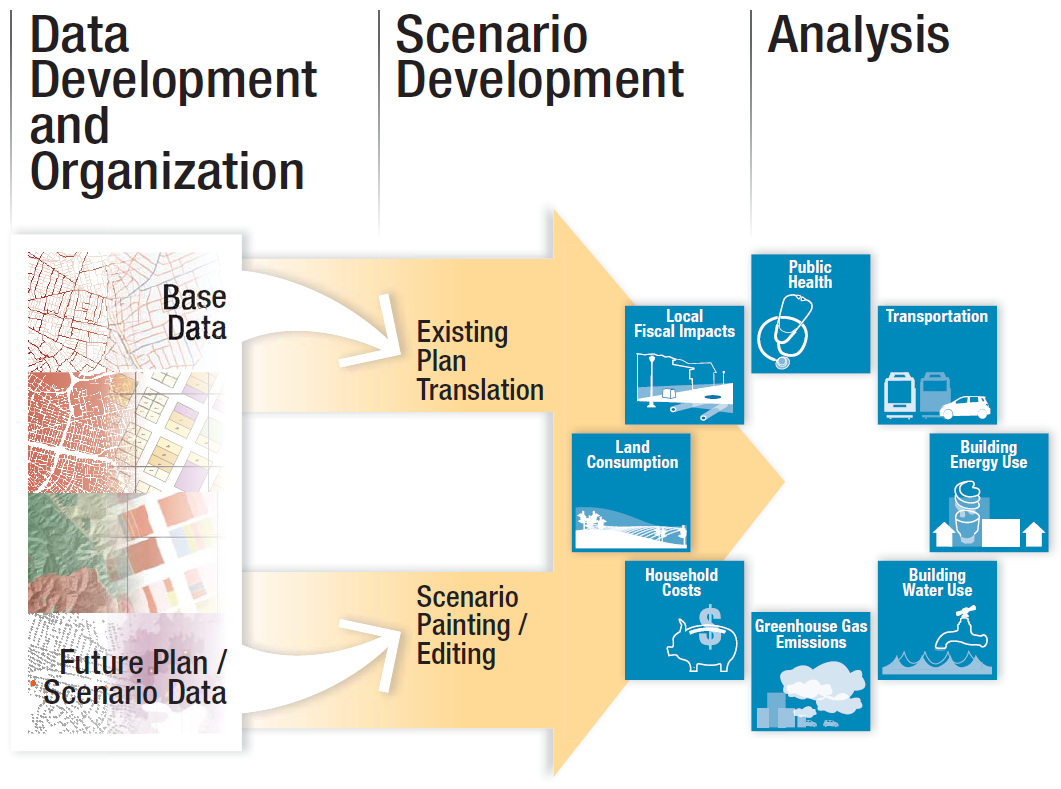 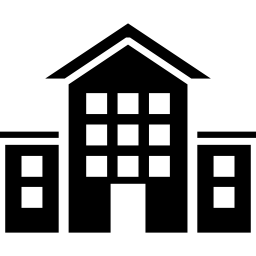 Icon made by Freepick from flaticon.com
Built environment metrics
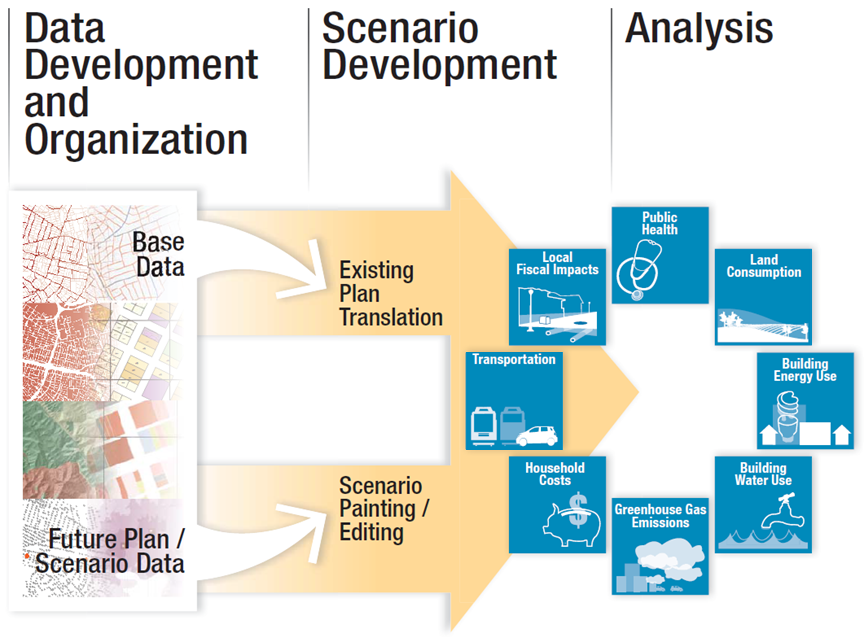 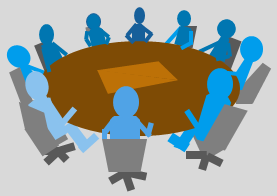 [Speaker Notes: The problem is that nature is not here.]
What if growth avoids conservation priorities?
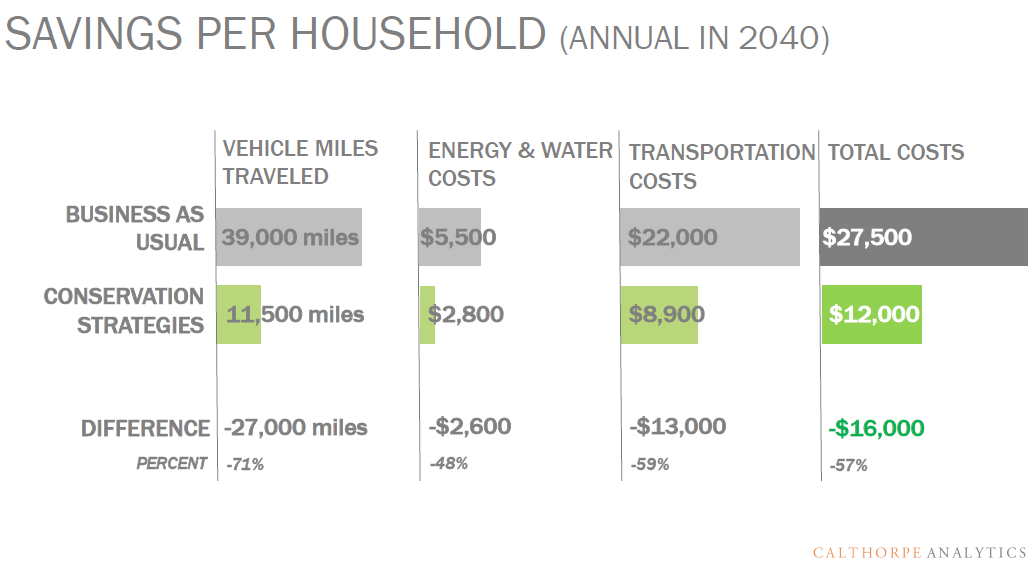 [Speaker Notes: Using our real-world example outside LA – we can see that not only did avoiding sprawl avoid developing the Santa Monica Mountains Conservancy priority areas, but also – would reduce house hold costs.  And…]
What if growth avoids conservation priorities?
Santa monica mtns results
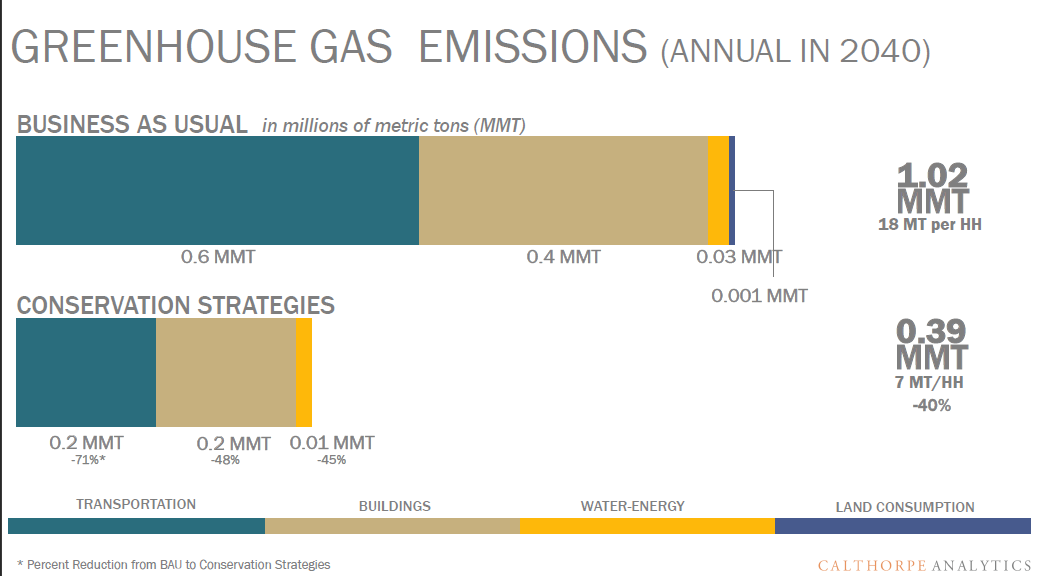 [Speaker Notes: Save greenhouse gas emissions from the transporation, building, and water sectors, helping the region to meet its GHG reduction goals.  But we know that these built environment indicators  still aren’t capturing the full GHG reduction potential of the conservation scenario – because it still isn’t quantifying the carbon sequestered and stored in natural lands.]
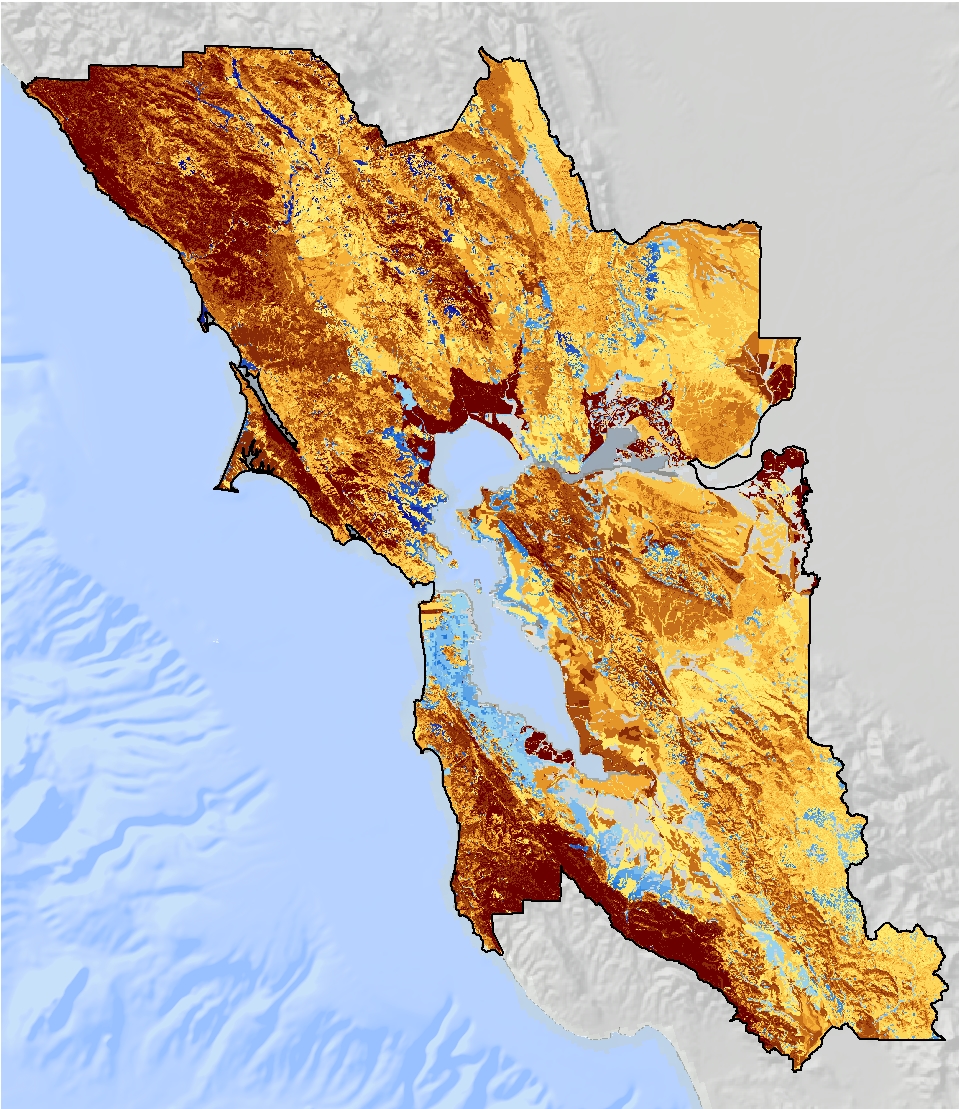 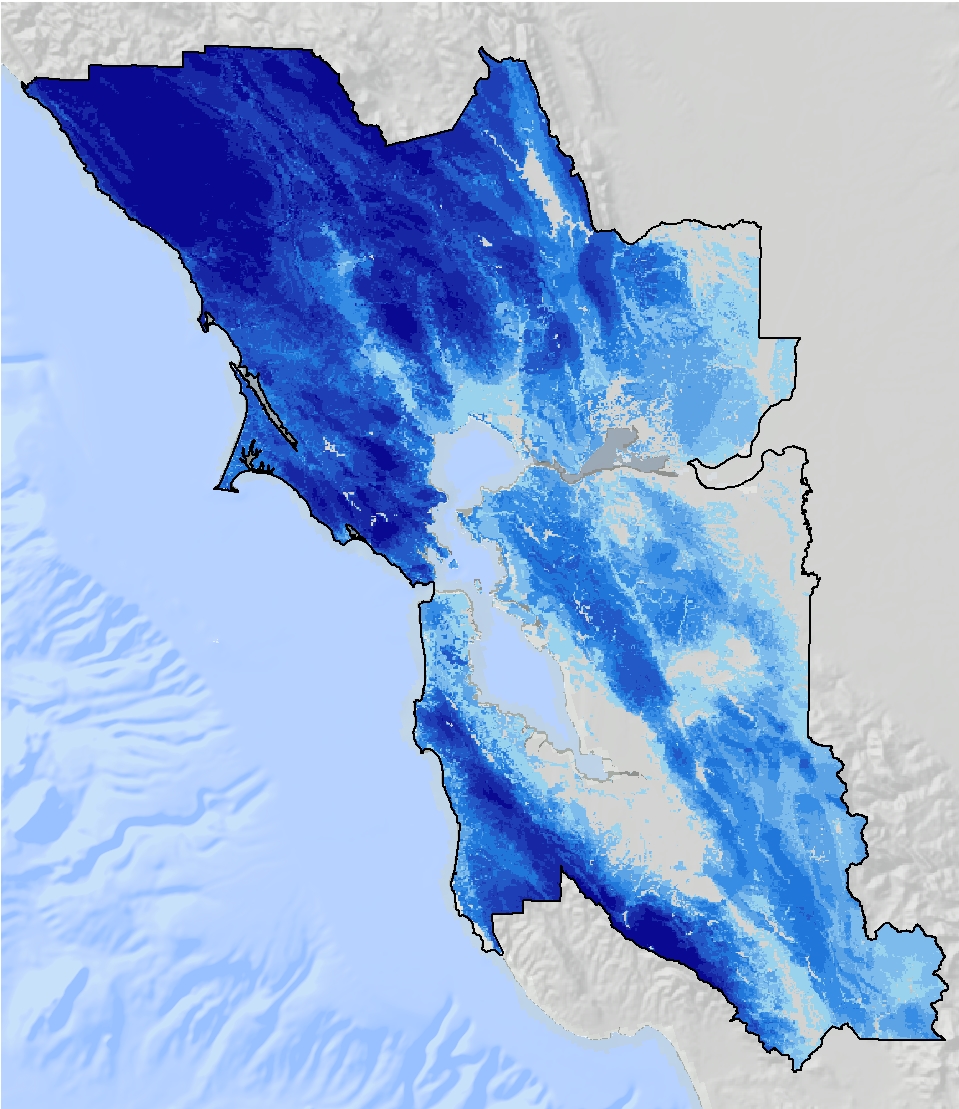 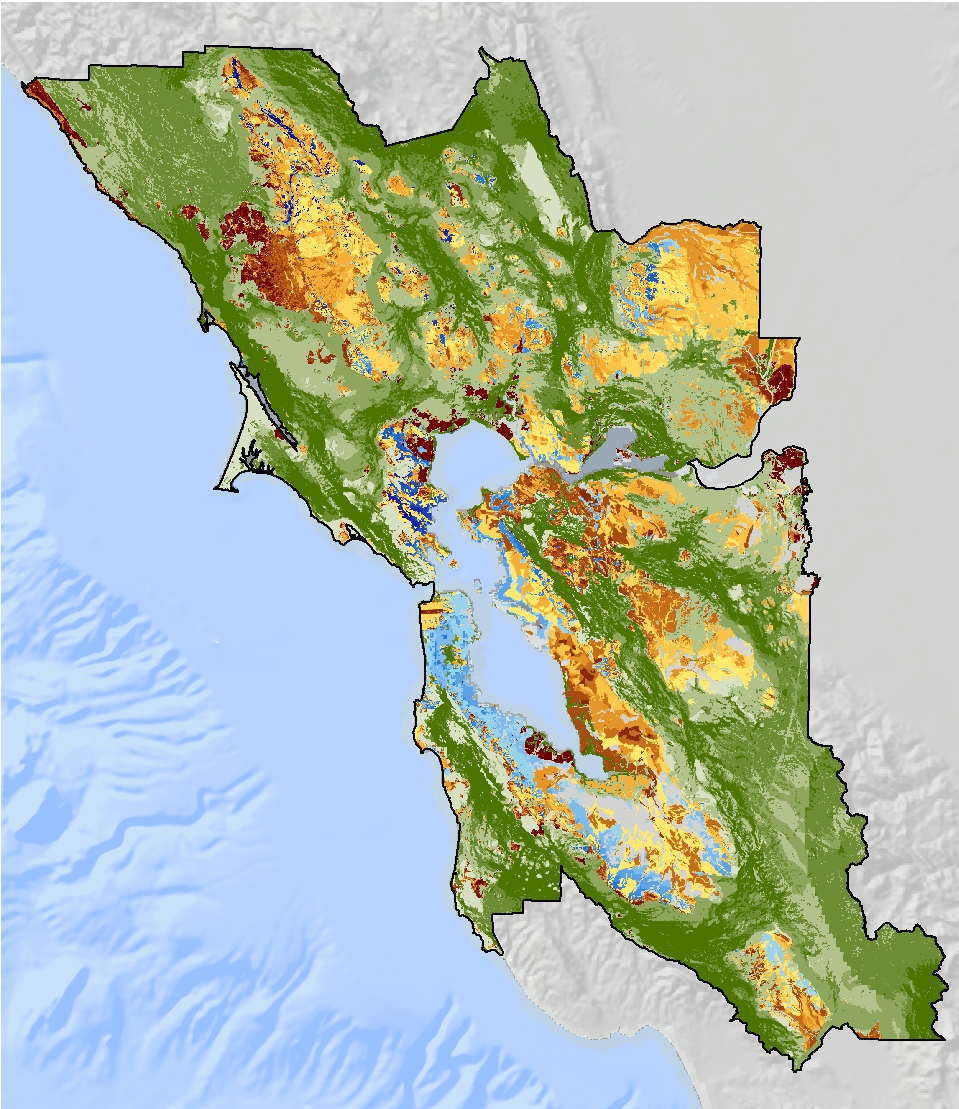 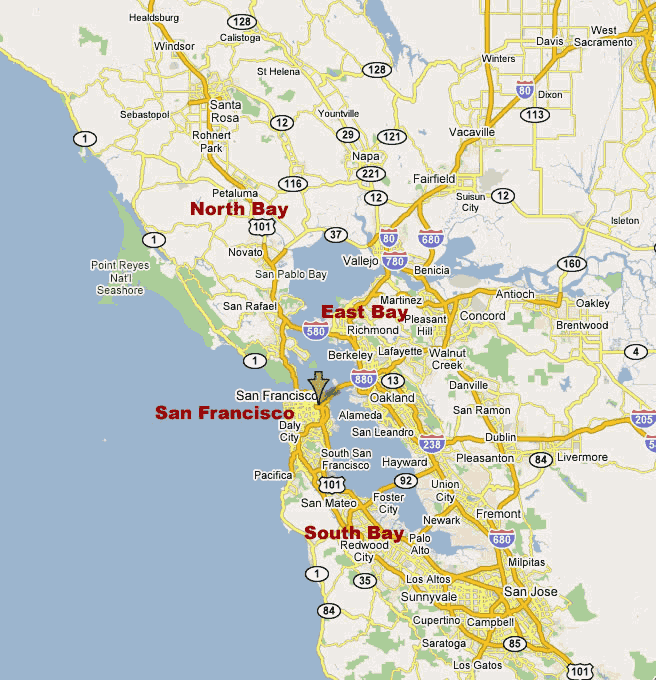 Metrics
Elevating Conservation
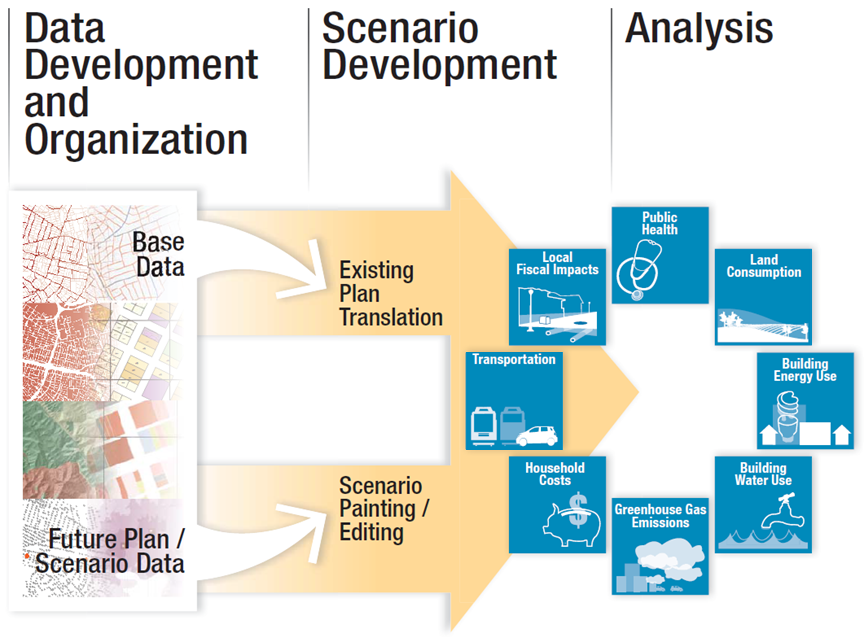 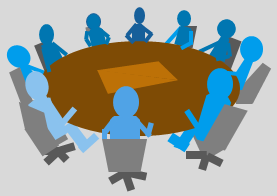 [Speaker Notes: Develop metrics that change the process of decisions making. That elevate conservation so decision makers a a more complete picture that doesn’t just include the built environment, but the natural environment as well and so that conservation has a seat at the table.

The good news is that people have never been so receptive to this information as they are now.  The other good news is we have a LOT of data on where natural resources are on the landscape.   The challenge is to make it easy to interpret, easy to use, and get it in front of planners early in the planning process.]
The Conservation Module
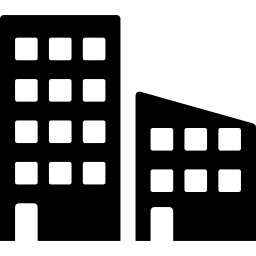 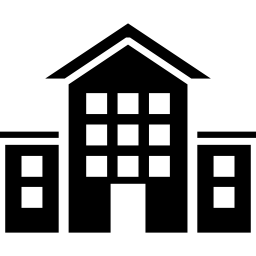 Land Use Change Scenarios
[Speaker Notes: We built the conservation module to do just that!  Our hypothesis is that if planners have the information IN the tools that they are already using and the information is easy to interpret and use, they will make better decisions for conservation and will have the more complete suite of information in support of sustainable growth

Lets step back and talk about how we developed it.

Easy to understand
Added value to decision makers 
By revealing the benefits to the community]
Scenario Planning Tools
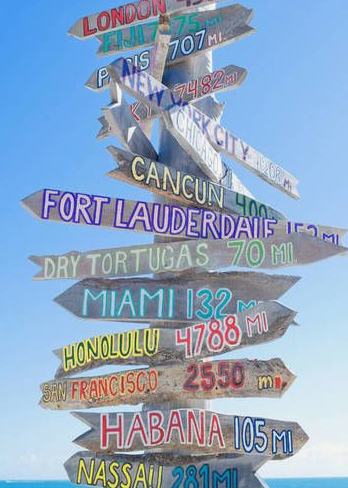 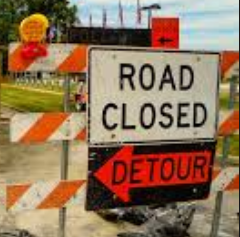 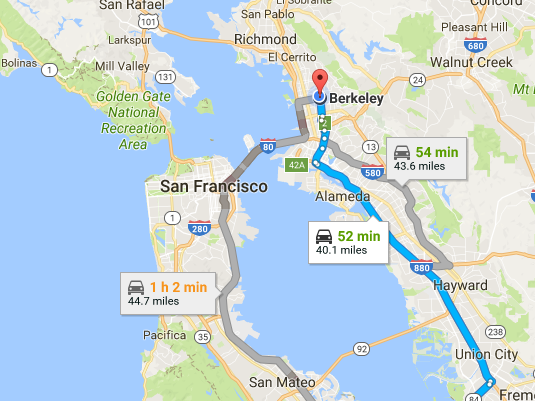 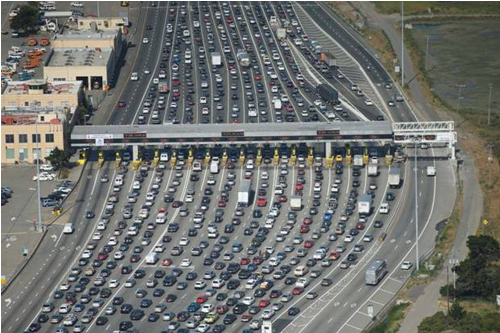 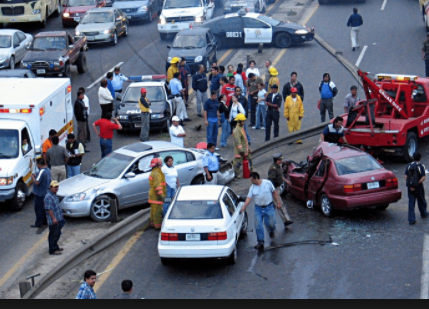 [Speaker Notes: Here’s what we were going for…]
Scenario Planning Tools
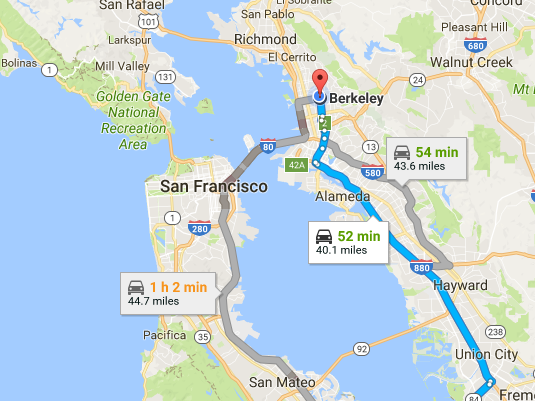 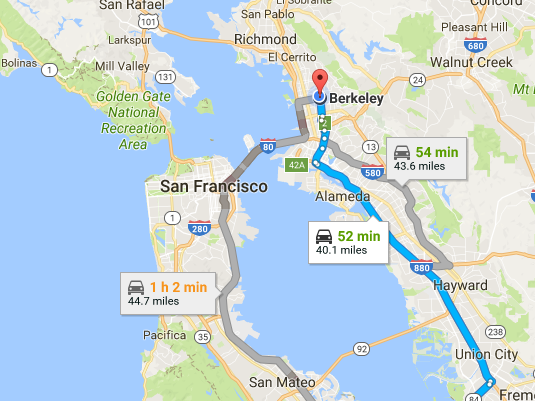 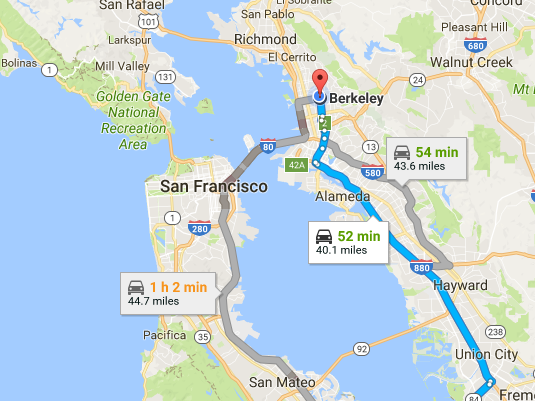 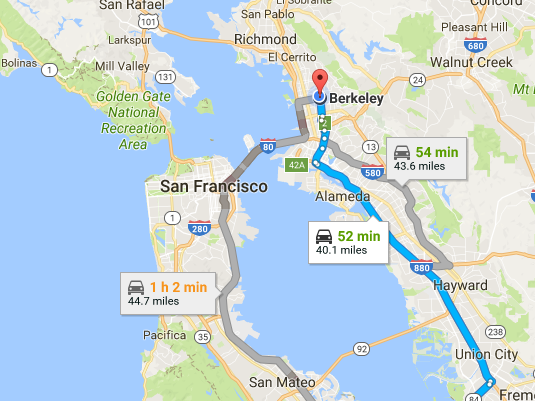 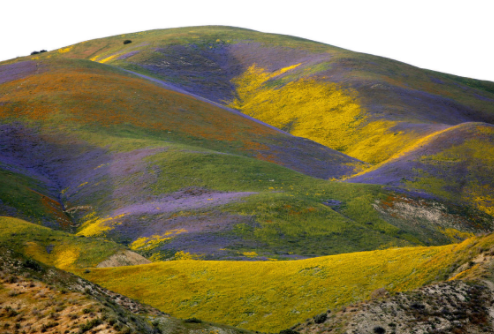 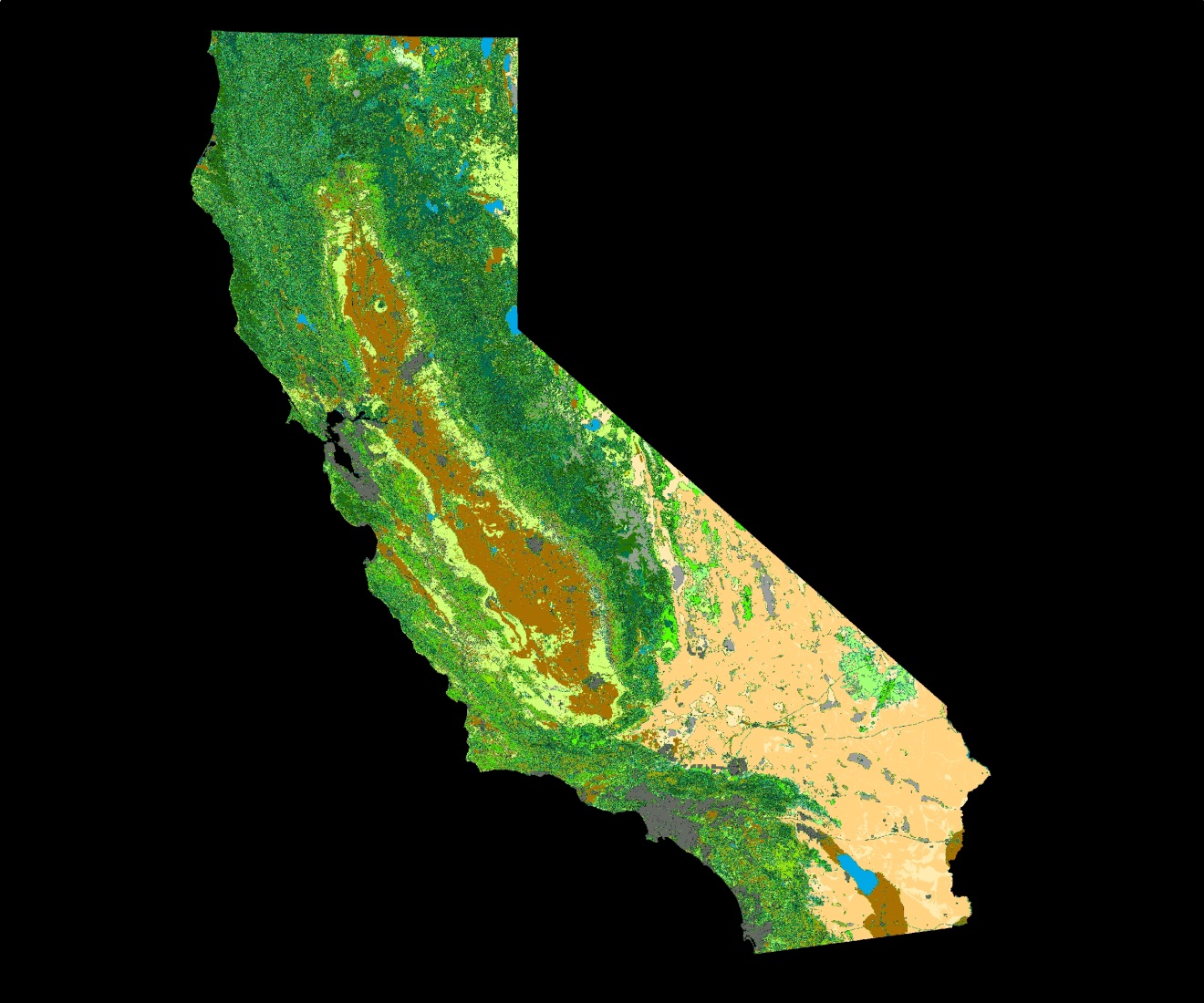 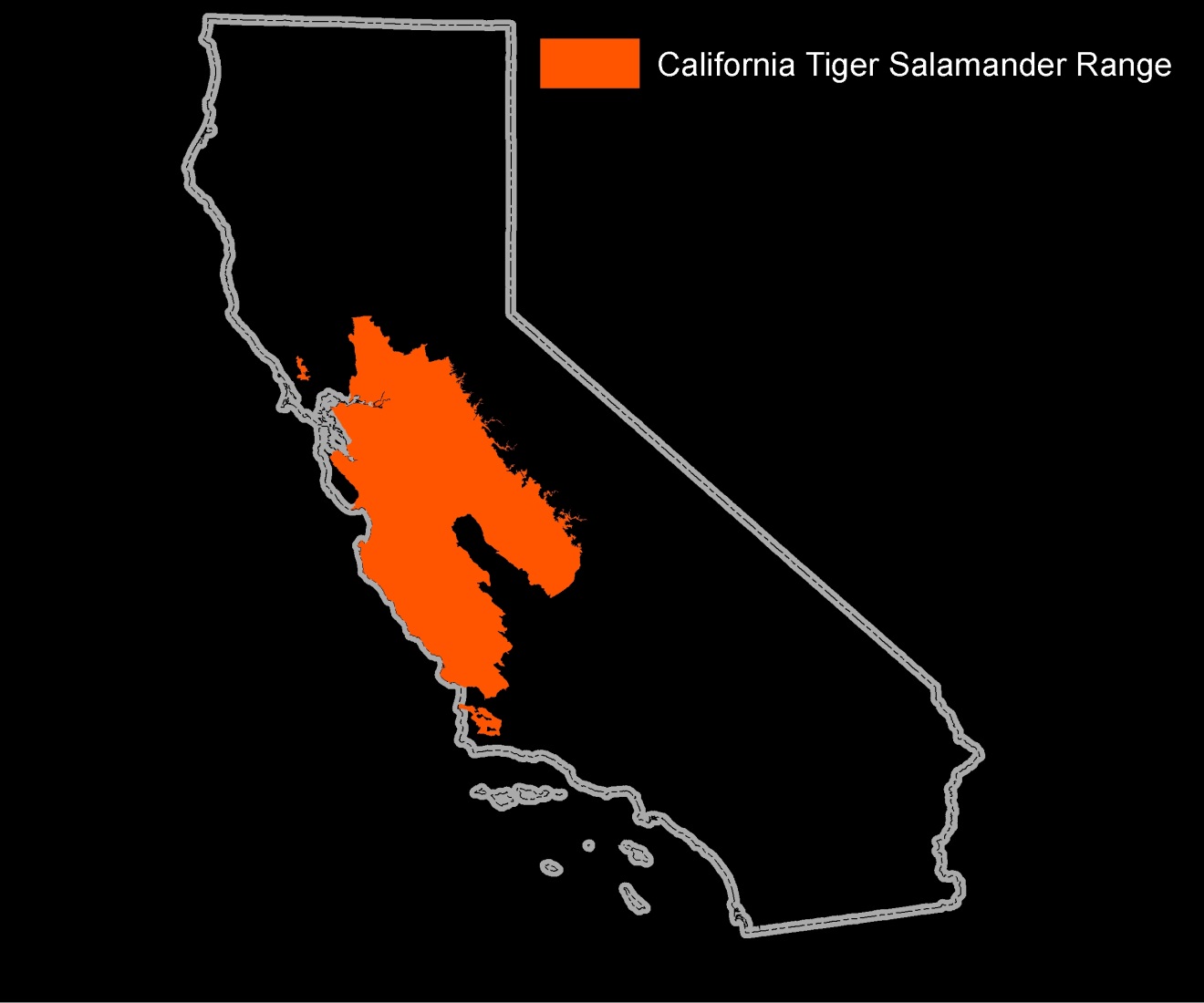 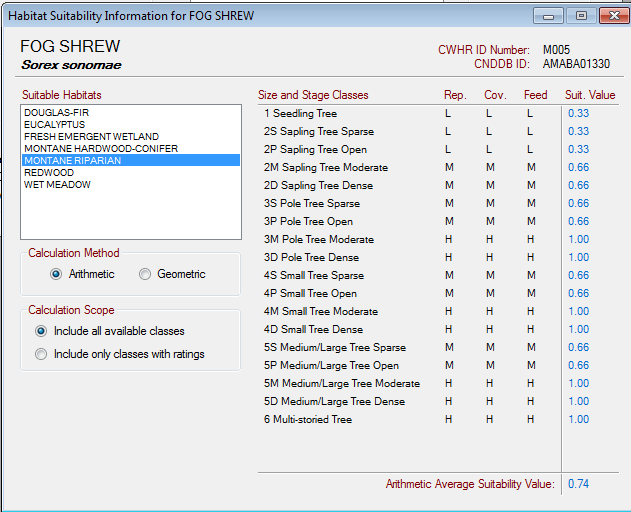 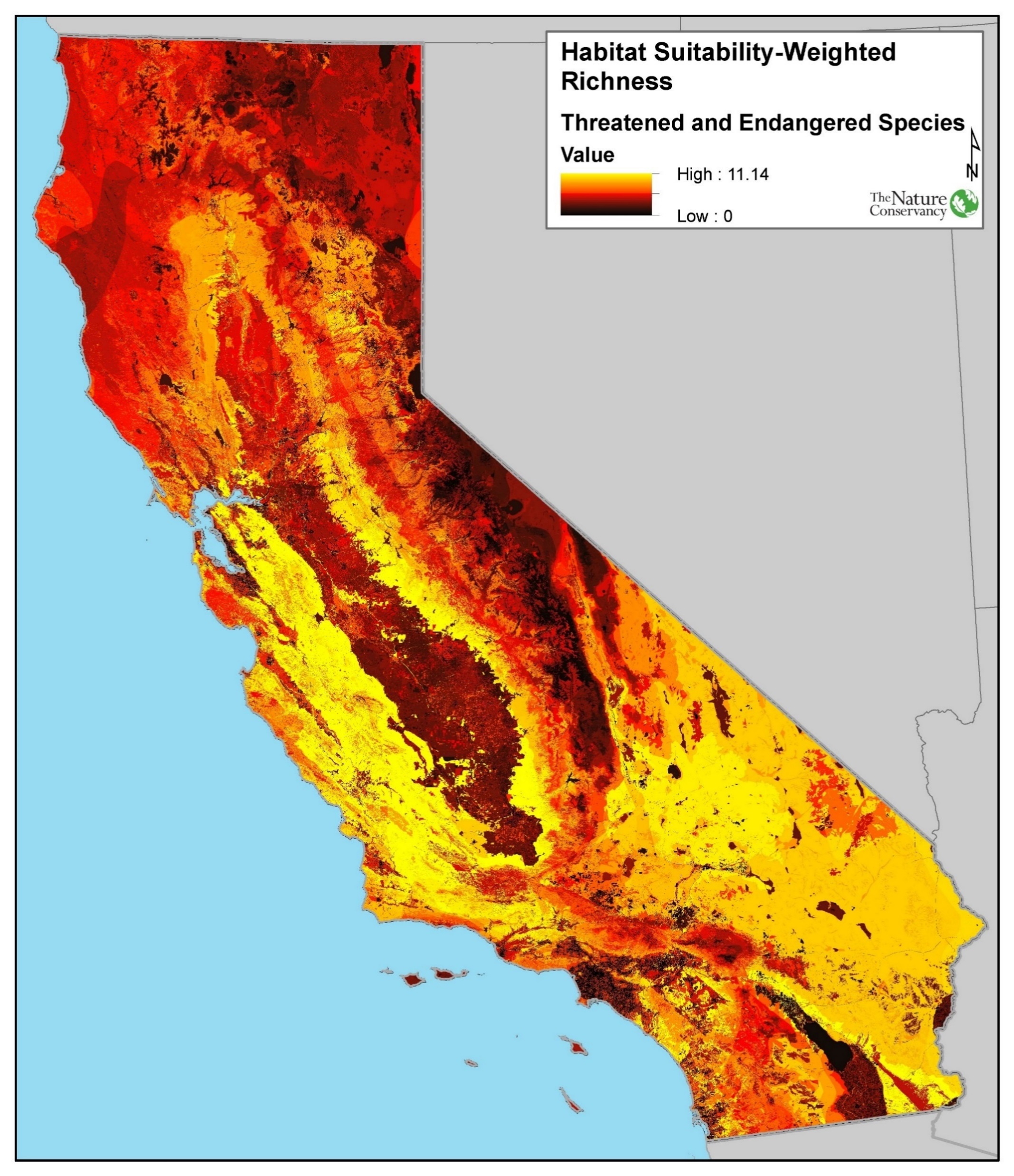 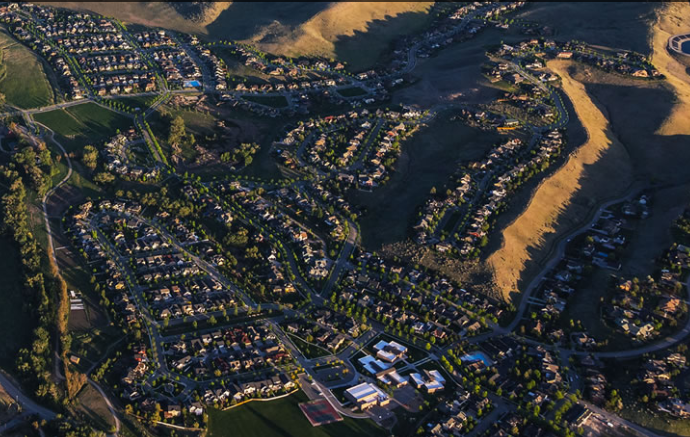 [Speaker Notes: We wanted to do the same thing with the conservation module. We wanted to take development scenarios and find a way to synthesis all of the data, vegetation data, range maps, habitat suitability information, species distribution models – into really simple, interpretable, and influential metrics.]
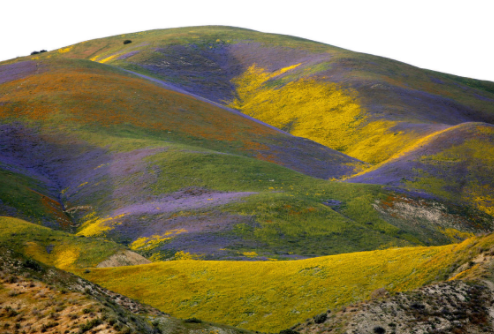 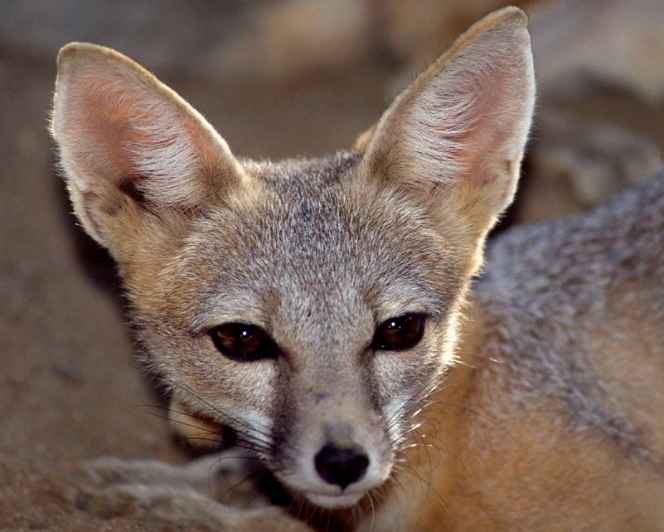 10,000 acres of degraded habitat
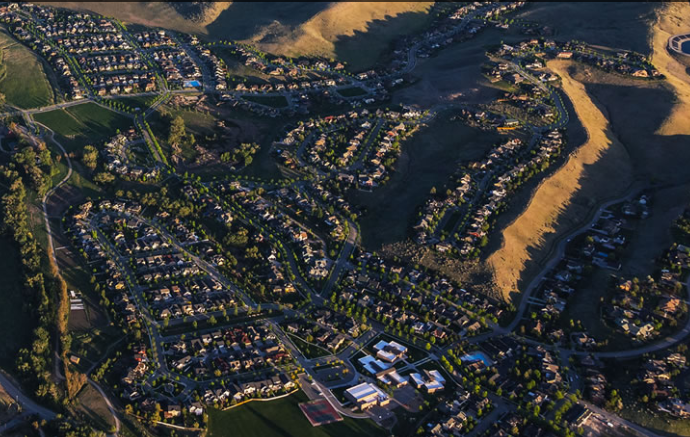 Photo Source: CDWR
[Speaker Notes: Such as this.  This guy can influence decision makers. First, because he is adorable.  But also because he is federally endangered and therefore any development in his habitat require mitigation – which is expensive. A solar company in the Mojave spent 56 million dollars moving desert toirtoises.  So understanding where these protected species are in the early planning stages, is also good business decision.]
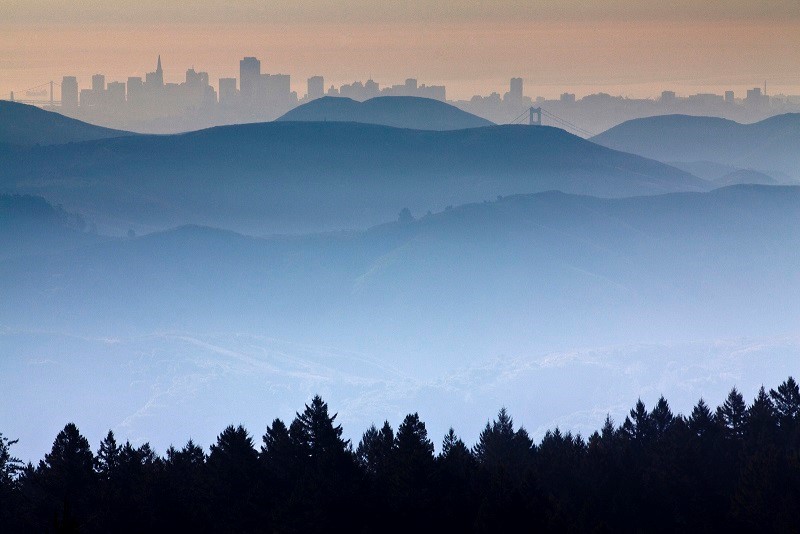 Conservation Module in Action
Plan Bay Area
Results Summary
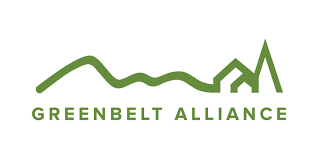 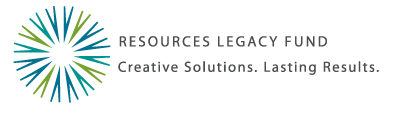 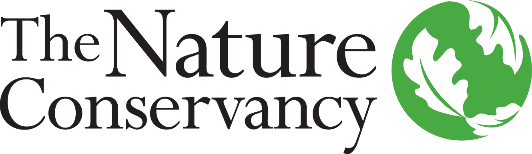 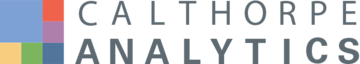 [Speaker Notes: About a year ago the Metropolitan Planning Commission released the draft scenarios for plan bay area. When the sceanrios were released, there was no information about the impacts to natual or agricultural land.  So, greenbelt alliance – a really impressive local organization that focuses on how the Bay Area handles growth with the goal of protecting open space, worked with Calthorpe Analytics to run the plan bay area sceanrios through the conservation module.]
Scenarios accommodate:  2.1 million people820,000 households 1.3 million jobs
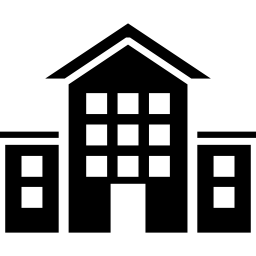 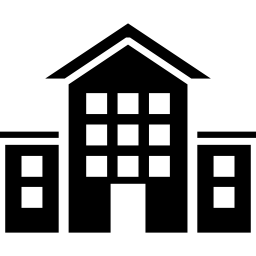 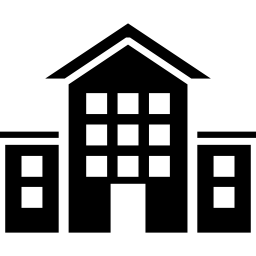 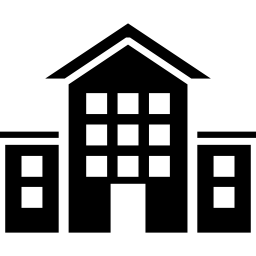 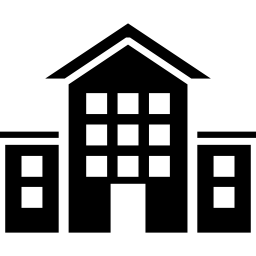 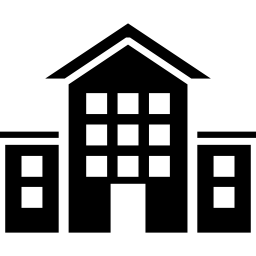 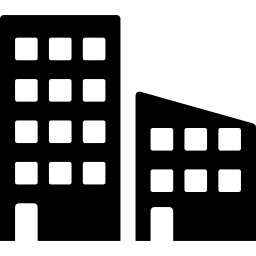 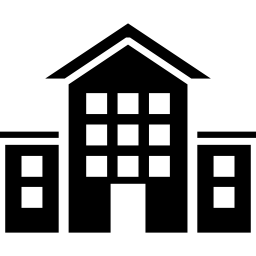 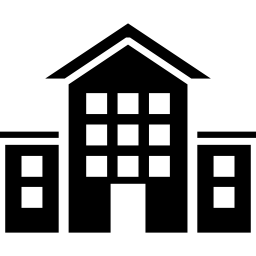 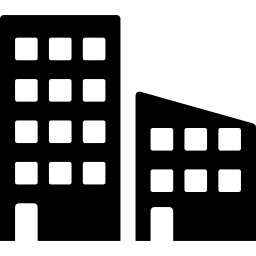 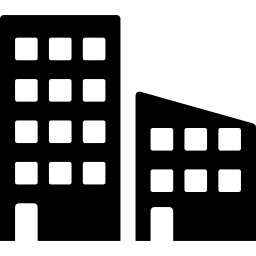 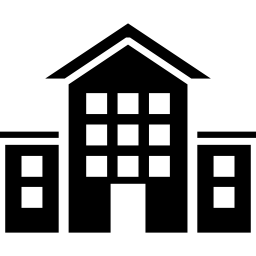 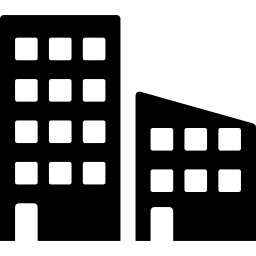 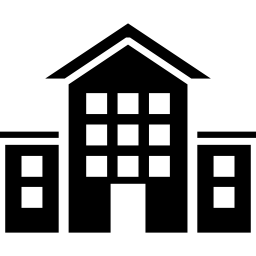 Growth within boundaries
Growth within Urban Growth Boundary
Sprawl
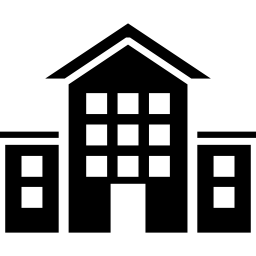 Icon made by Freepick from flaticon.com
[Speaker Notes: The bay area needs to accommodated 820000 additional households and 1.3million additional jobs.  Remember those people around the conference table, they have to make a decision about the patterns of development that accommodate this growth.]
Sprawl					 Growth within boundaries
[Speaker Notes: The sprawl scenario has the footprint of a whole new san Francisco.]
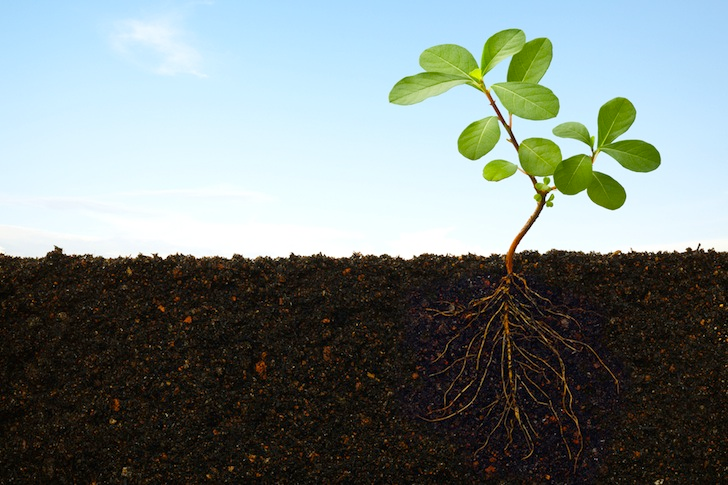 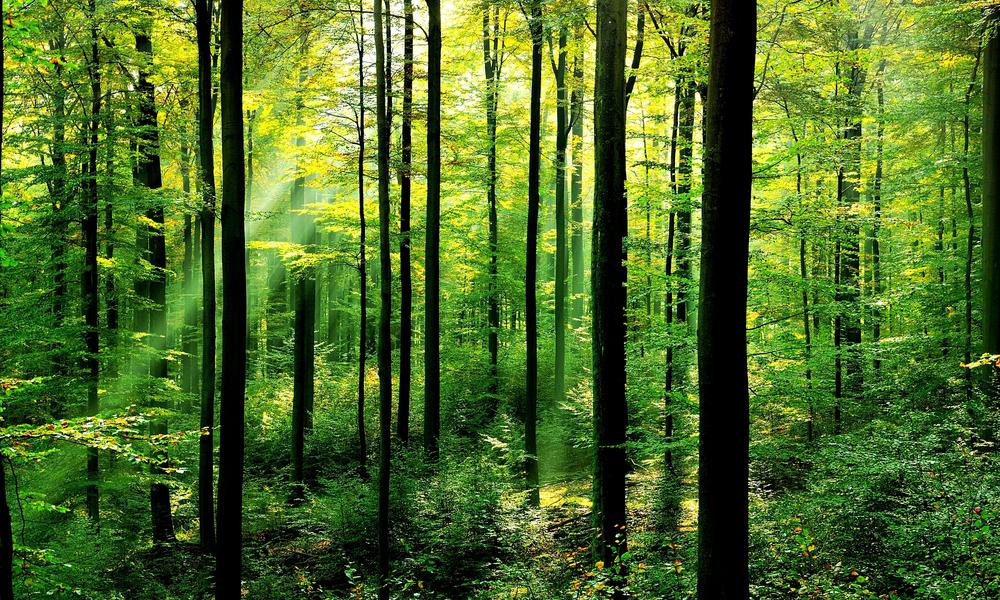 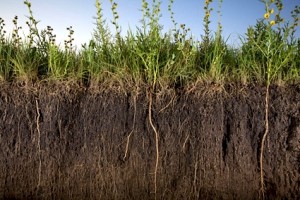 Carbon Storage and Sequestration
Carbon Emitted
Carbon Stored
CO2
CO2
CO2
CO2
CO2
CO2
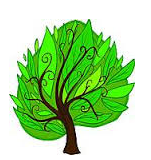 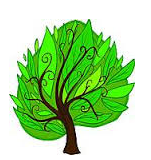 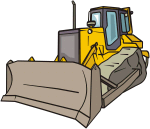 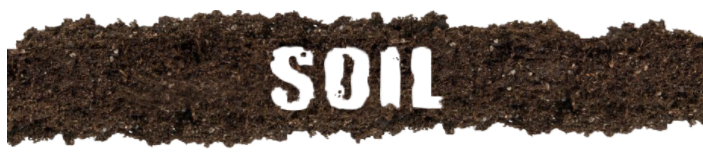 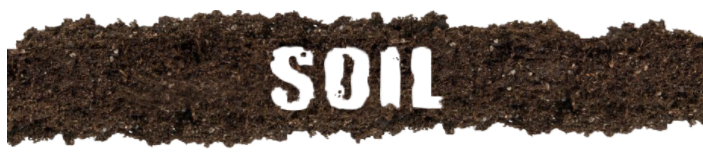 [Speaker Notes: Carbon dioxide in the atmosphere sequesters carbon, converting it into the the woody biomass of trunks and branches and sending it through its roots to be stored as organic matter in soils.  Vegetation acts as a pump that pumps CO2 out of the atmosphere.  It is one of the few tools we have for fighting climate change.  When the vegetation is removed from the landscape due to the development of natural lands – we lose that tool and the potential to remove carbon from the atmosphere moving forward, but also we the carbon that was stored in the branches and trunks and in the soils for decades is emitted back into the atmosphere.]
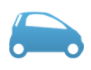 Land protected from compact growth has climate change implications 
equivalent to getting 112,000 cars off the road!
Equal to
164,150 passenger vehicles per year
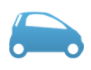 Equal to
51,639 passenger vehicles per year
Sprawl				              	 Growth within boundaries
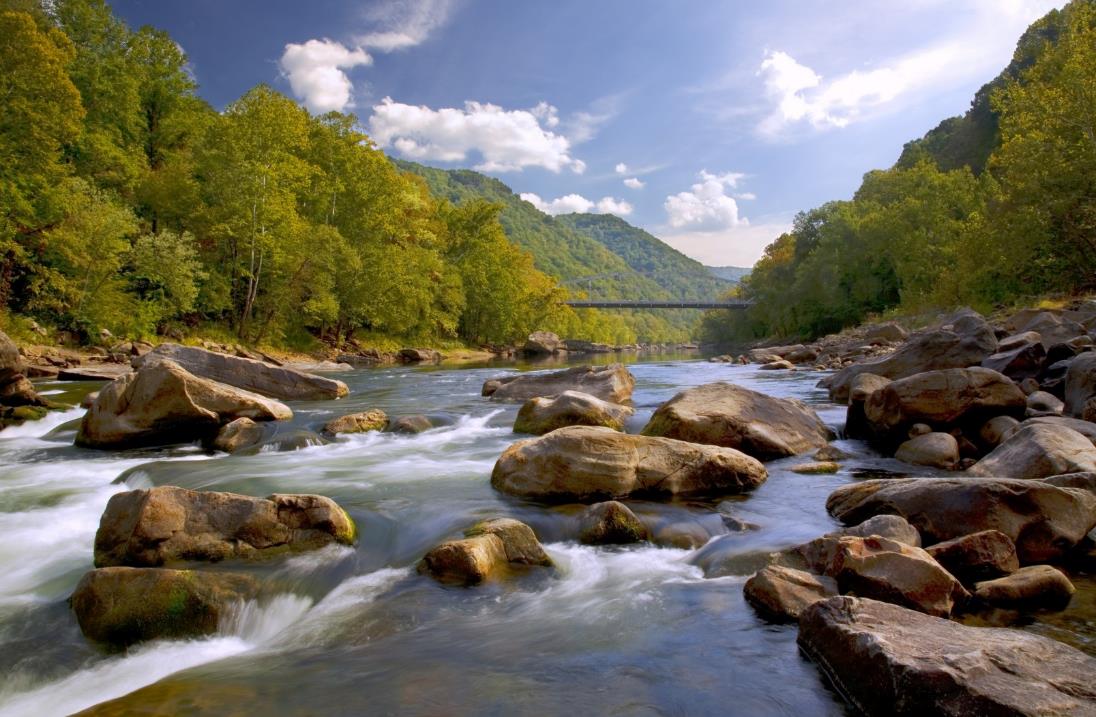 Groundwater Recharge
Water Supply and Quality Impacts
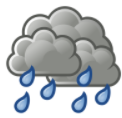 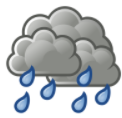 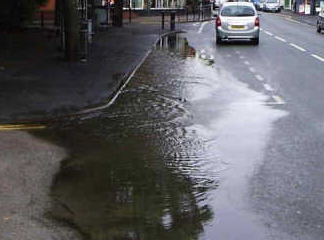 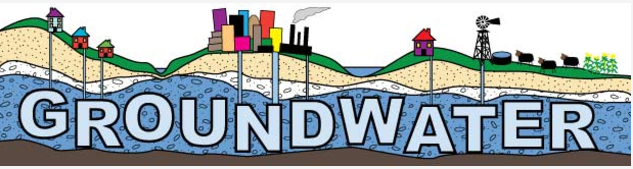 Land protected from compact growth protects the potential for annual recharge equivalent to 
reducing water used by 65,000 households!
Equal water use for 107,000 households per year
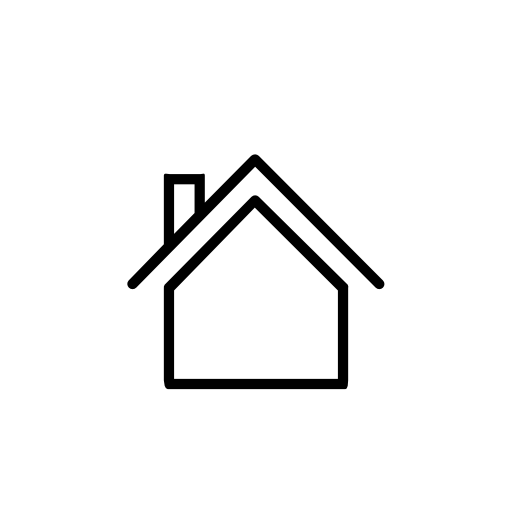 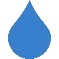 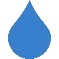 Sprawl					                          Growth within boundaries
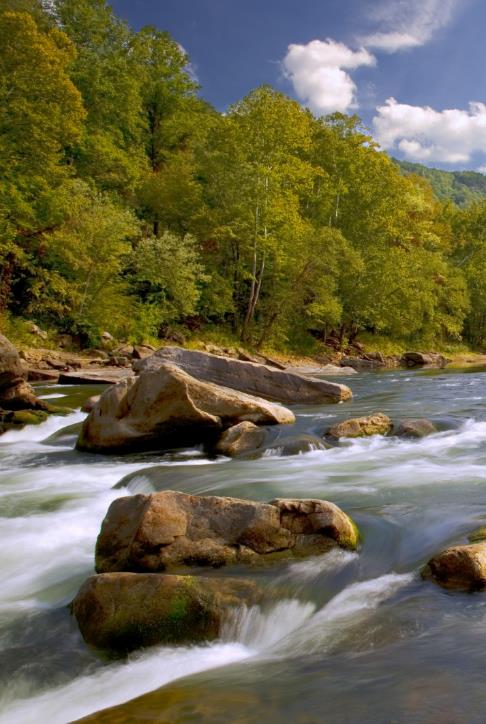 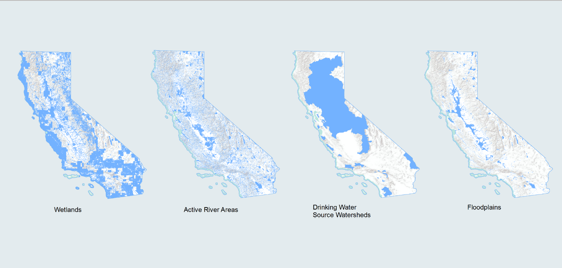 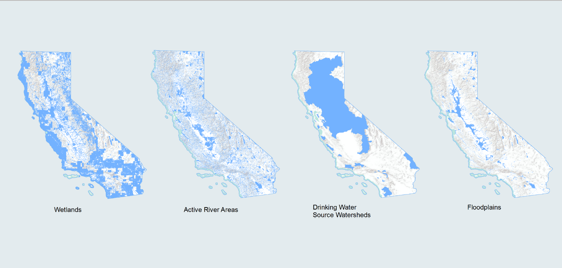 Water Hazard Risk Reduction
Water Resource priority Areas
Floodplains
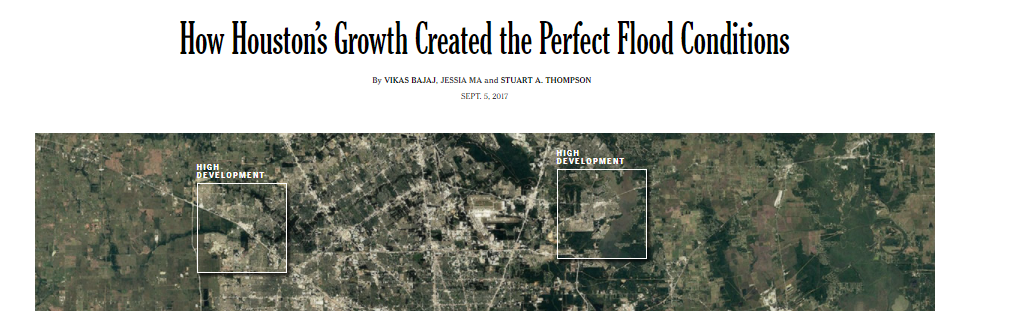 750 fewer acres in the  floodplain urbanized
Sprawl	        Growth within boundaries
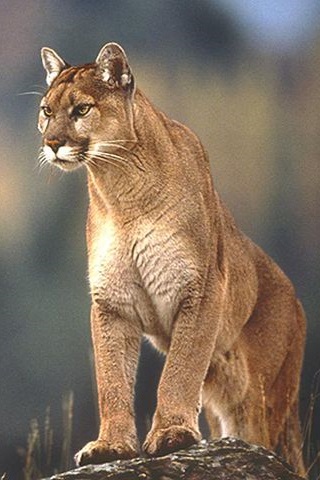 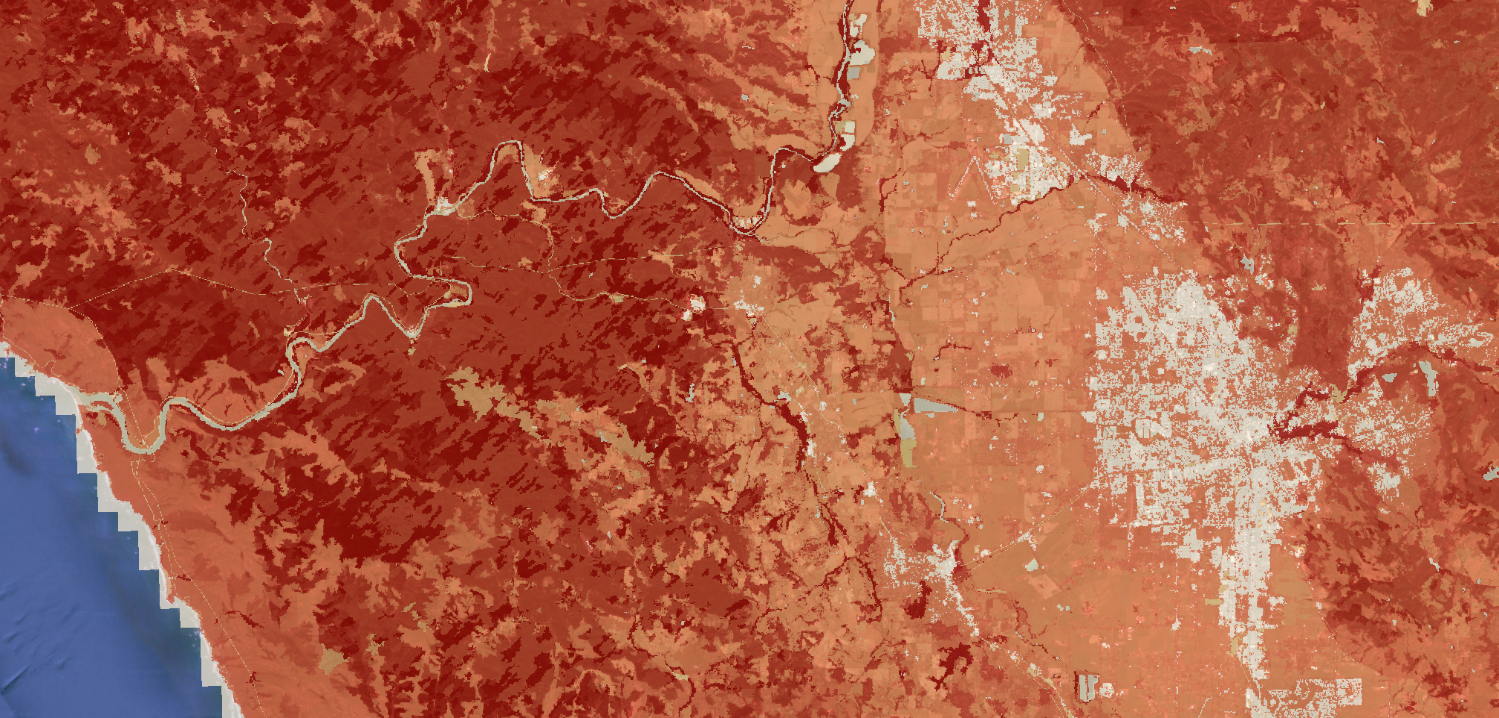 Habitat for Terrestrial Vertebrates
Terrestrial Habitat Conservation
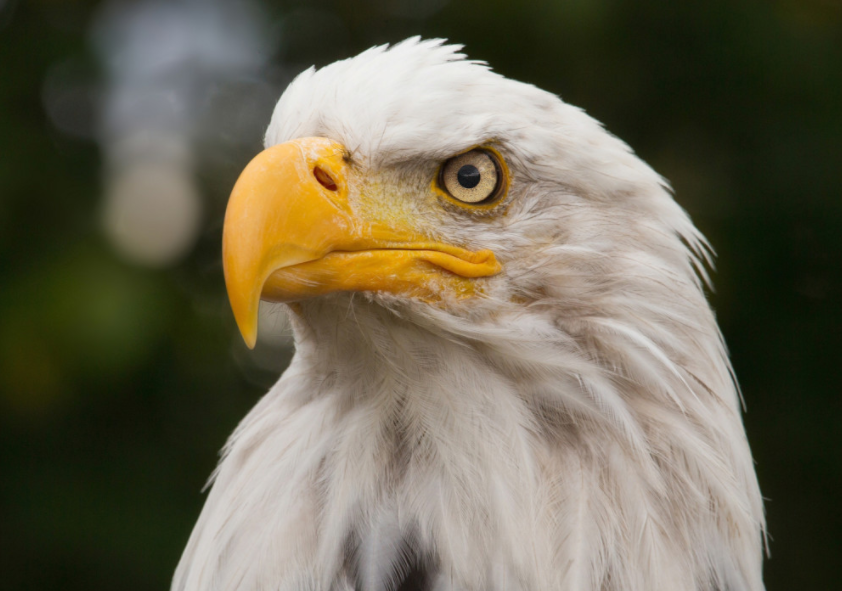 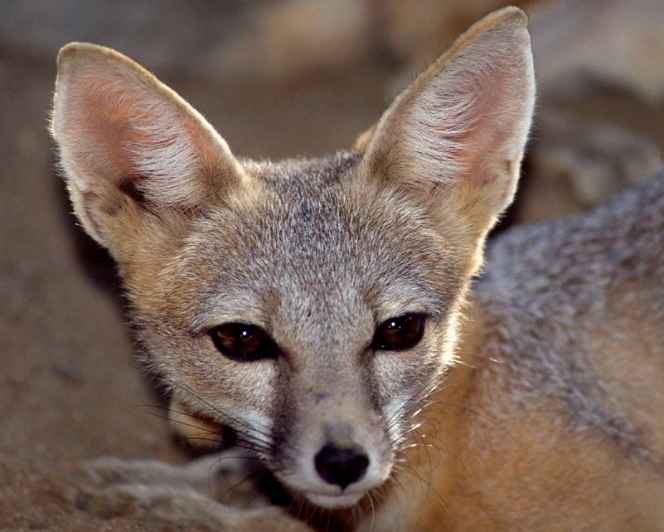 Photo © Doug Brown / Flickr through a Creative Commons license.
Photo Source: CDWR
~16,000 acres of habitat protected
~10,000 acres of habitat protected
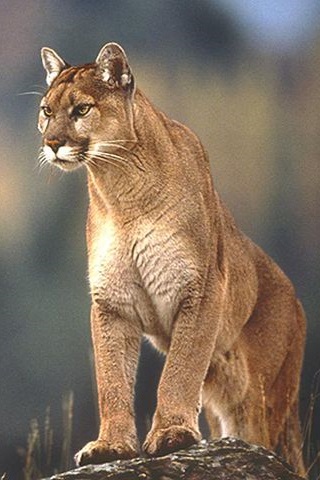 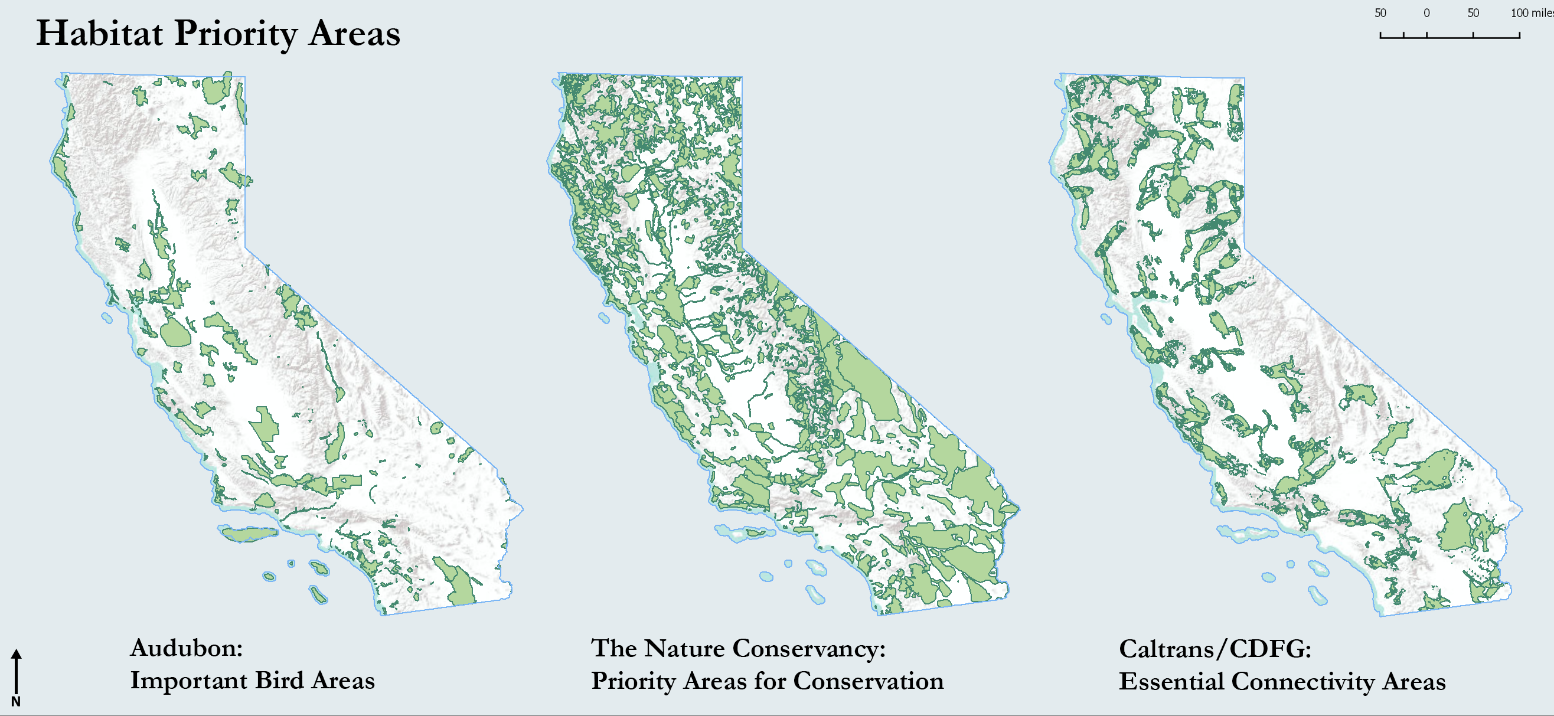 Habitat Priority Areas
Terrestrial Habitat Conservation
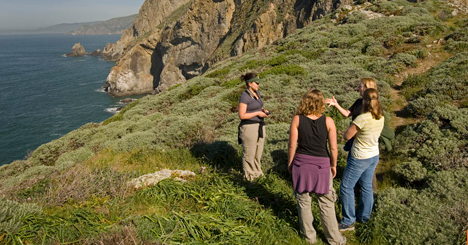 Compact growth saves 5000 acres that TNC may have otherwise needed to purchase
Sprawl	         Growth within boundaries
Compact growth in the Bay Area
Protects 5,000 acres in drinking water watersheds
Keeps 17,000 acres of land barrier free for wildlife movement
Protects 800 acres of wetlands
Keeps $8 million dollars of local agriculture in the economy
Did this work?
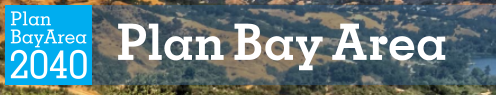 [Speaker Notes: Liz – 

Ultimately our goal in developing this tool was to encourage sustainable growth that protects open space by revealing information on impacts to natural and agricultural resources. So, how did we do?

Greenbelt alliance presented these findings to ABAG and MTC staff and commissioners at public hearings, they used this information to write a letter from a coalition of 17 non-profit organizations and public agencies in support of a more compact growth pattern.  And the incoming chair of MTC cited this work at public hearings. Based on this information – even the compact growth scenario which I shared with you today, was revised to further protect natural and agricultural lands by redirecting zoning for housing units that had significant imipacts to natural and agricultural resources.  This new adjusted scenario formed the basis for Plan Bay Area 2040 – released this summer.

This was really cool for us to see that these metrics ARE in fact influencing decisions, and that there is receptivity for this type of information. We are very thankful to Greenbelt alliance for being the first users of this tool and using its metrics to effect change.]
The path forward
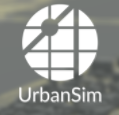 Better land use decisions
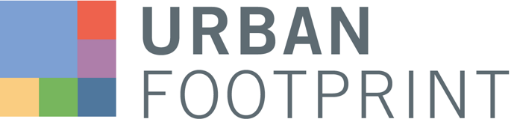 You!  
Open Source Code
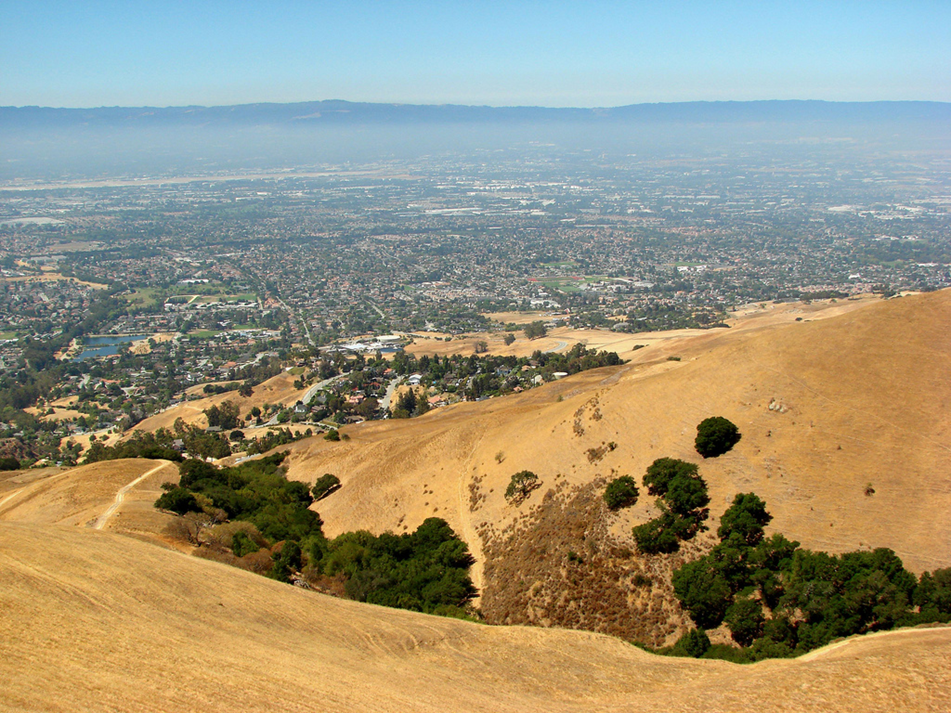 What does this mean for you?
Be a resource to your local planning agencies

Help communicate the benefits of natural and working lands to the community

Help promote compact growth
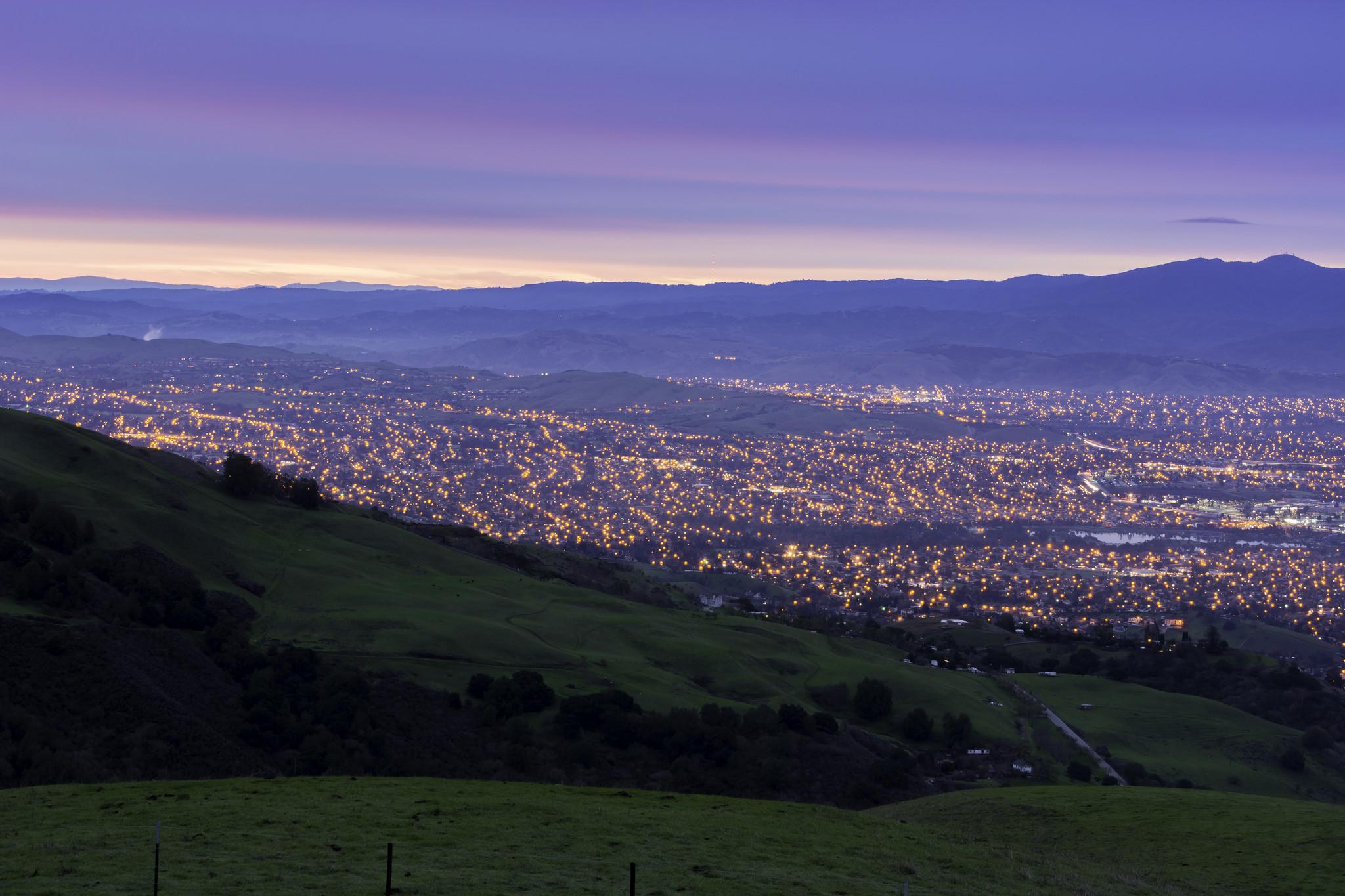 Thank you!
In appreciation:
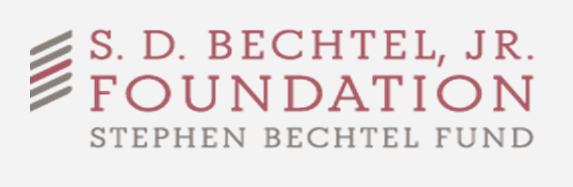 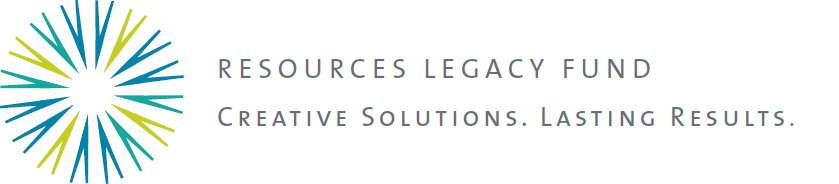